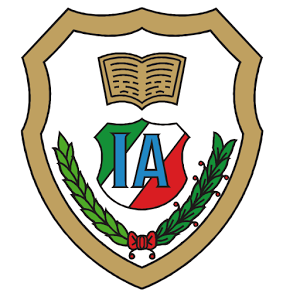 Instituto Andersen
División PreparatoriaIncorporada a la UNAM 1301
EQUIPO 9
Profr. Luis Enrique Chávez Chávez      (Dibujo Constructivo)
Profr. Fernando Cruz Vázquez 	       (Historia de las Doctrinas Filosóficas)
Profr. Javier Medina Pérez       	       (Derecho)
Ciclo 2018-2019
04 Octubre - 20 Diciembre
El Panóptico… Un secreto de la Arquitectura
2
Índice
Producto 1. C.A.I.A.C. Conclusiones Generales. Primera reunión.
Producto 2. Organizadores gráficos. Primera reunión.
Producto 3. Fotografías de la sesión. Primera reunión.
Introducción
Objetivo General y de cada materia.
Pregunta generadora.
Contenidos /Temas/Productos (Cronograma calendario)
Producto 4. Preguntas esenciales. Organizador gráfico. Segunda reunión
Producto 5. Indagación. Organizador gráfico. Segunda reunión.
Producto 6. Plenaria. A.M.E. General. Segunda reunión.
3
Índice
Producto 7. Experiencias exitosas. E.I.P. Resumen (Señalado) Segunda reunión
Producto 8. Proyecto integrado. Dibujo/Filosofía/Derecho. E.I.P. Elaboración de Proyecto. Segunda reunión.
Proyecto 9. Fotos Segunda reunión.
Producto 10. Evaluación. Tipos, herramientas y productos de aprendizaje. Tercera reunión.
Producto 11. Evaluación. Formatos. Prerrequisitos. Tercera reunión.
Producto 12. Evaluación. Formatos. Grupo heterogéneo.
4
PRODUCTO 1.CUADRO DE ANÁLISIS DE LA INTERDISCIPLINARIEDAD Y   EL APRENDIZAJE COOPERATIVOCONCLUSIONES GENERALES
Una vez que se haya trabajado todos los puntos indicados en el documento C.A.I.A.C. Personal, reflexionar en sesión plenaria, asentar las conclusiones en la presente tabla y enviar a todos los grupos heterogéneos.
5
Producto 2
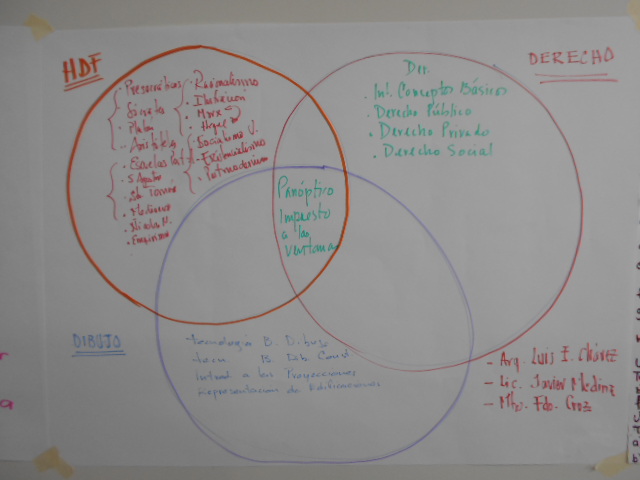 Organizador gráfico. 
Primera reunión
6
Producto 3
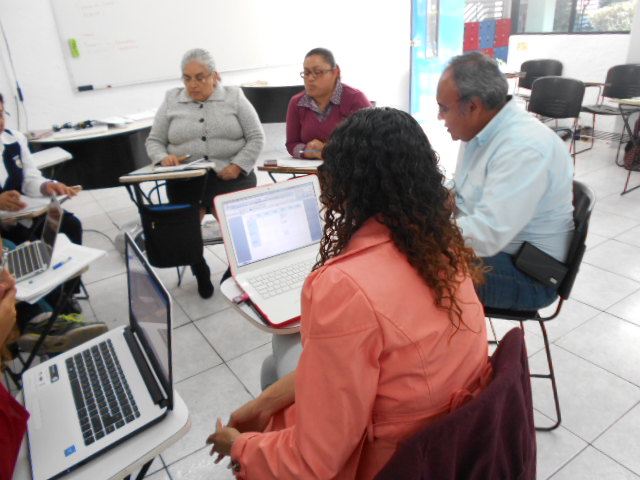 Fotografías de la sesión. Primera reunión
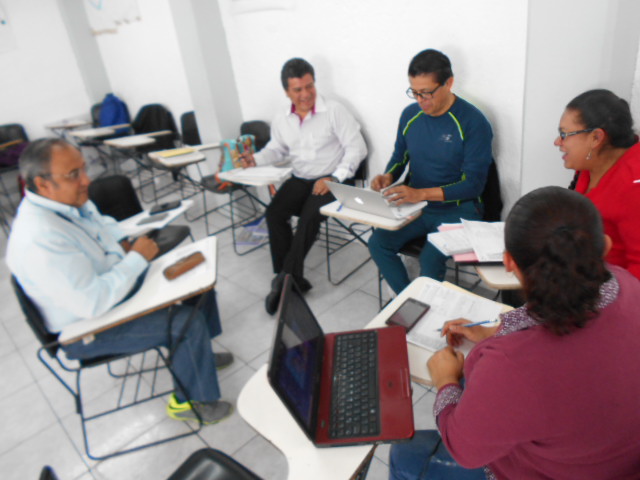 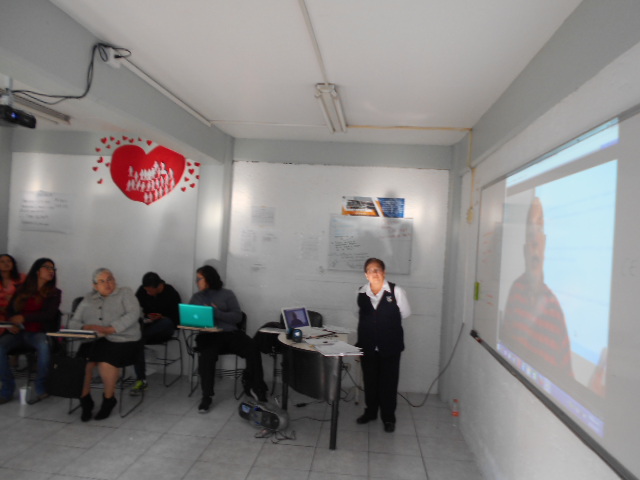 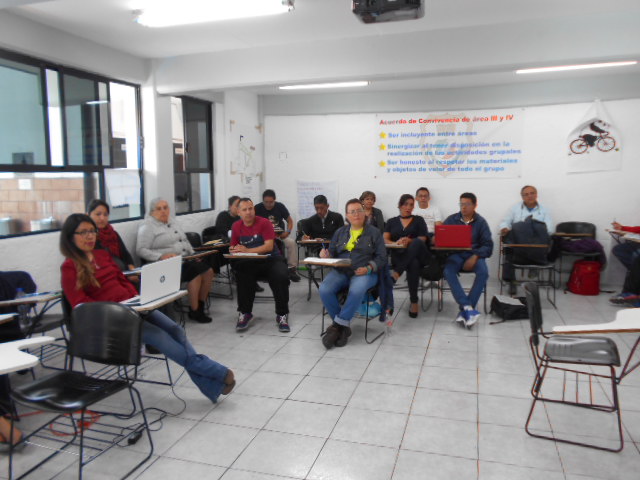 7
Cuadro de contenidos temáticos ´por área
8
Introducción y/o justificación del proyecto
Realizar un análisis interdisciplinario que permita conocer desde una perspectiva holística la naturaleza real de los centros de reinserción social (ceresos), comparándolos con hospitales, y escuelas, justificando o criticando positivamente el concepto de control social.
Objetivo general del proyecto
Evaluar el significado oculto de esta construcción arquitectónica y sus derivantes (hospitales, fábricas, escuelas).
9
Objetivo de cada asignatura involucrada
10
Pregunta generadora(planteamiento del problema)
¿Cómo sirve la Arquitectura al ejercicio del poder?
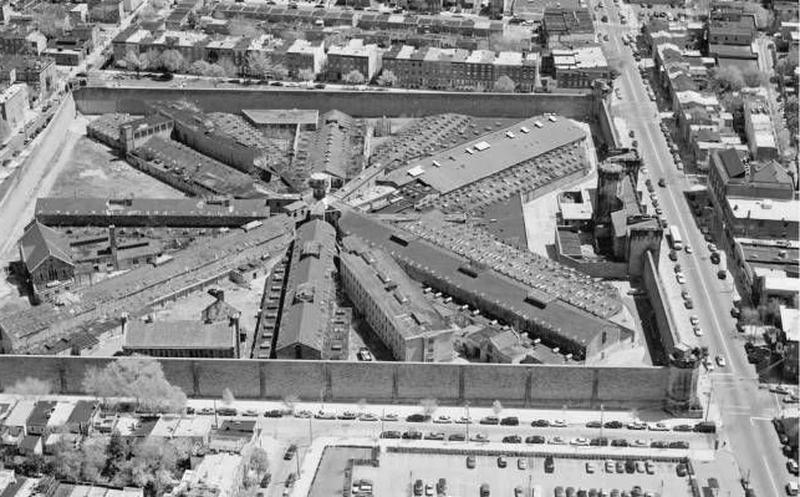 11
Contenidos. Temas y productos propuestos, organizados por etapas y en forma cronológica.
12
PLANEACIÓN GENERAL PROYECTO INTERDISCIPLINARIO
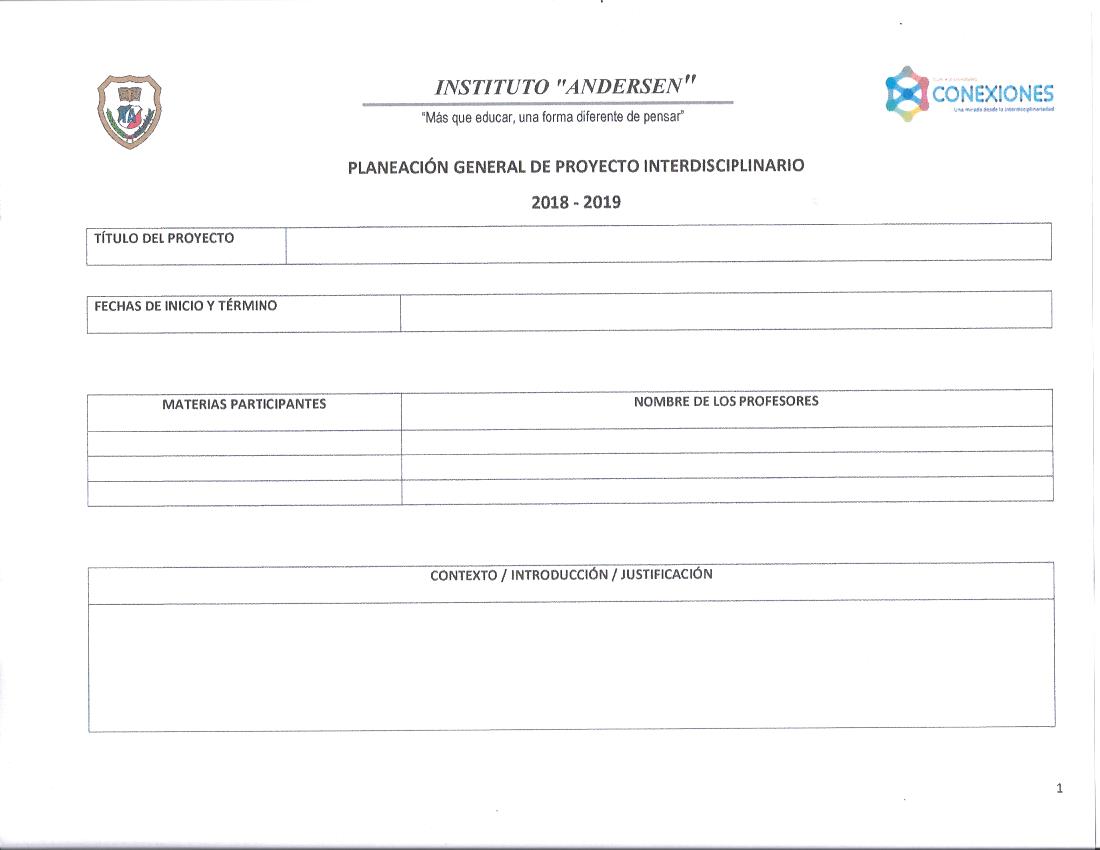 13
PLANEACIÓN GENERAL PROYECTO INTERDISCIPLINARIO
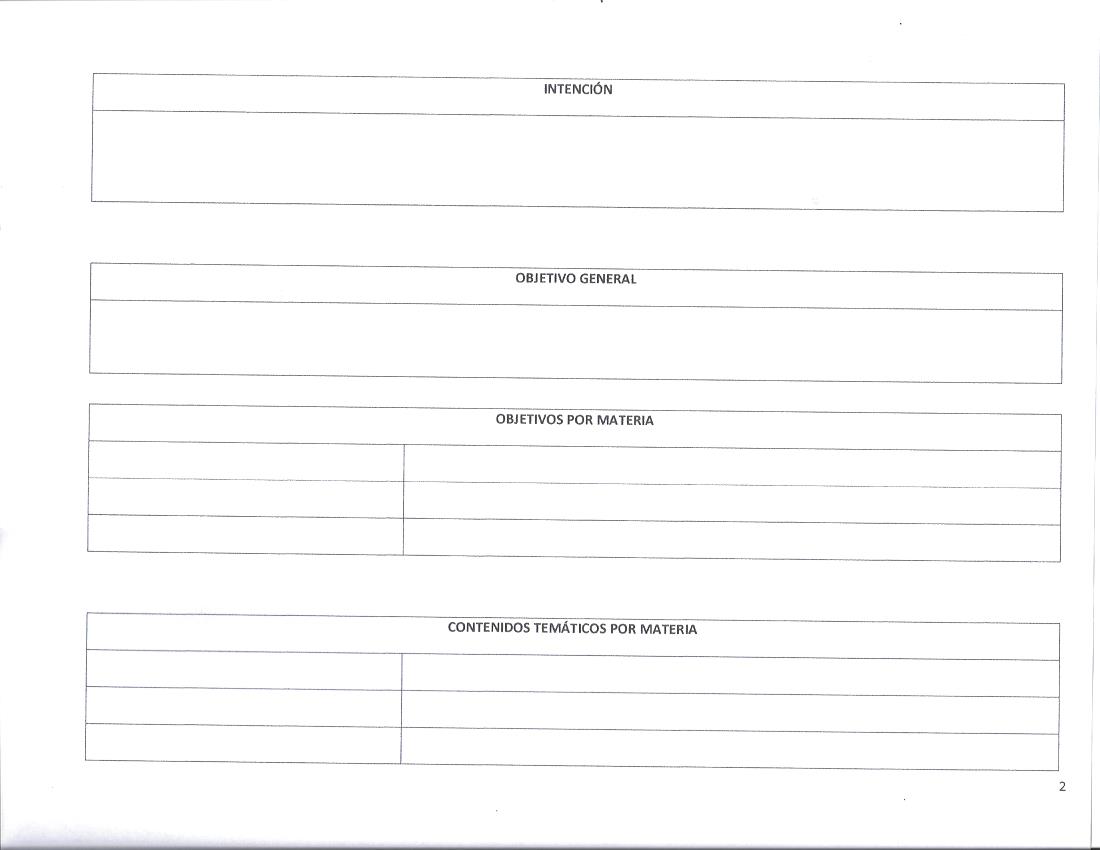 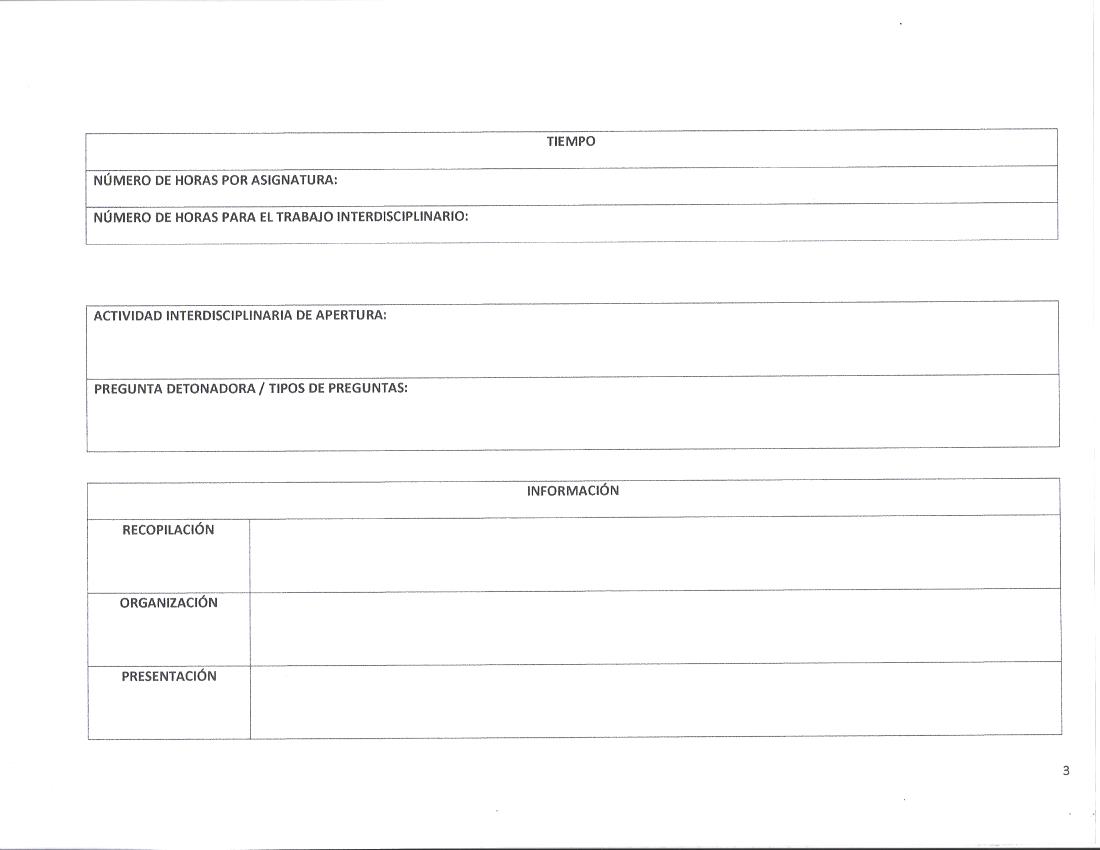 14
PLANEACIÓN GENERAL PROYECTO INTERDISCIPLINARIO
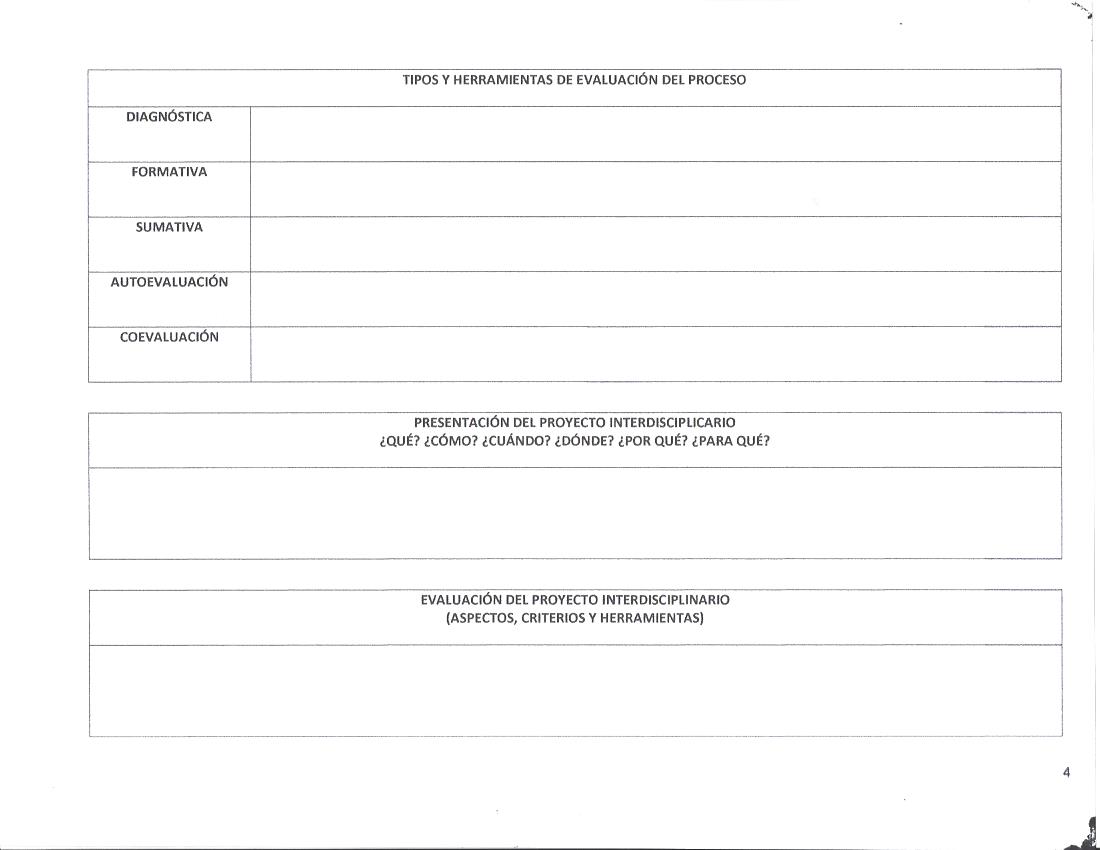 15
PLANEACIÓN SESIÓN POR SESIÓN DE PROYECTO INTERDISCIPLINARIO
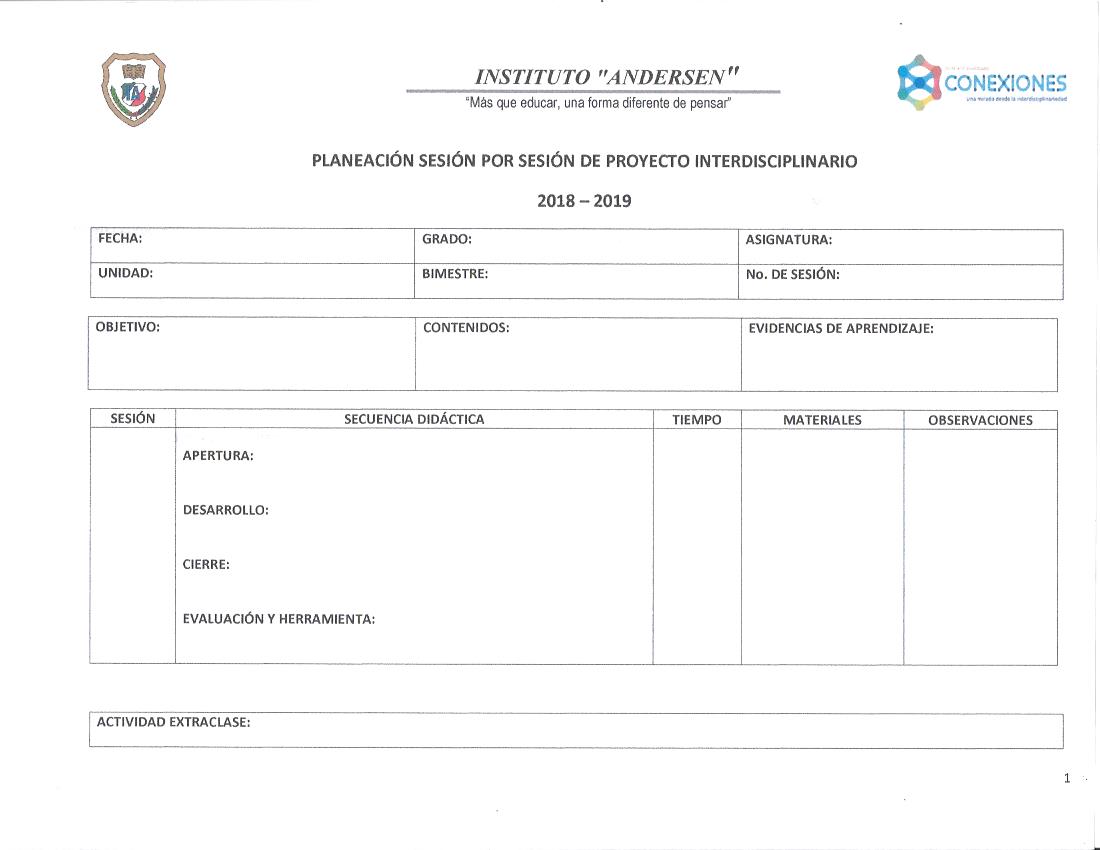 16
Producto 4. Preguntas esenciales. Organizador gráfico. Segunda reunión
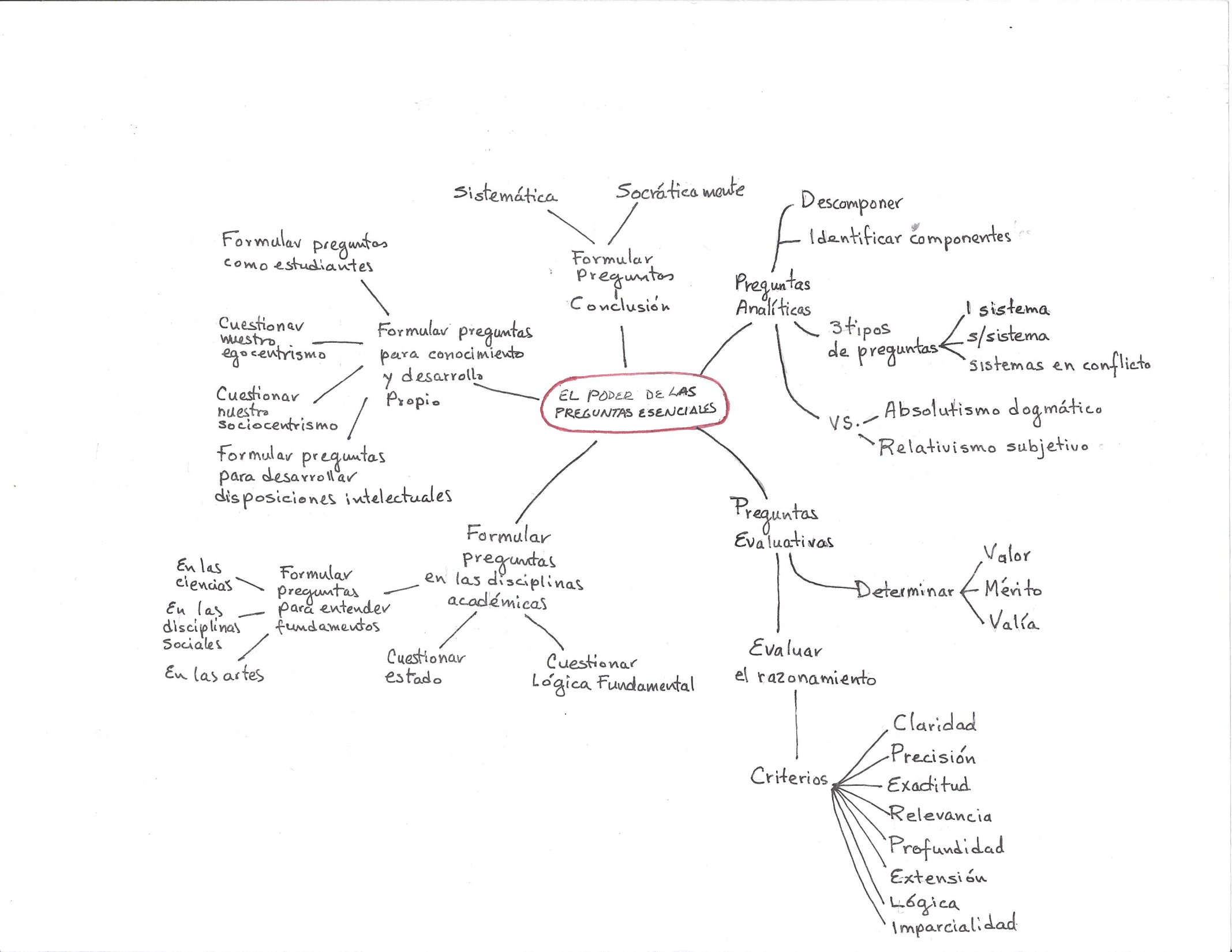 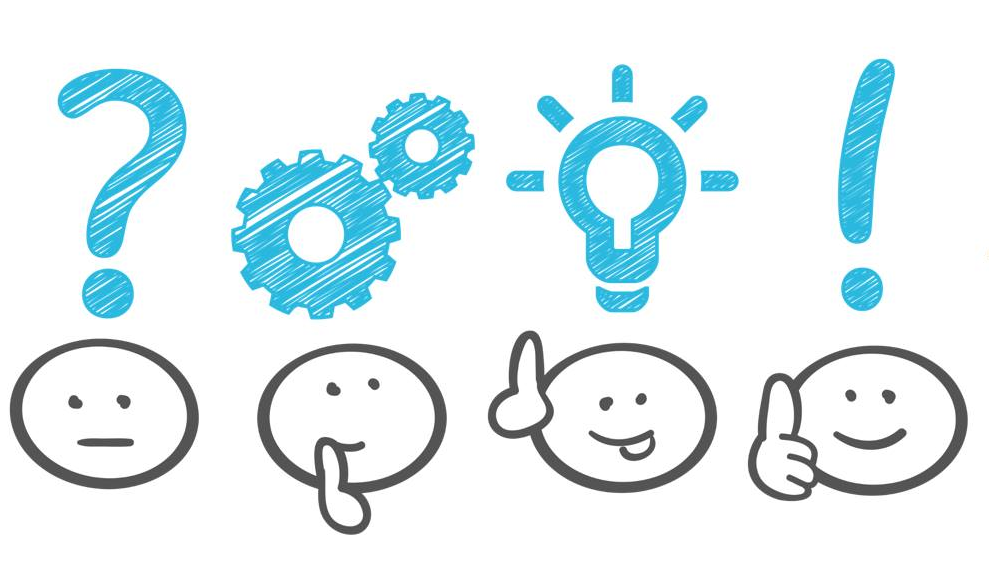 17
Producto 5. Indagación. Organizadores gráficos. Segunda reunión.
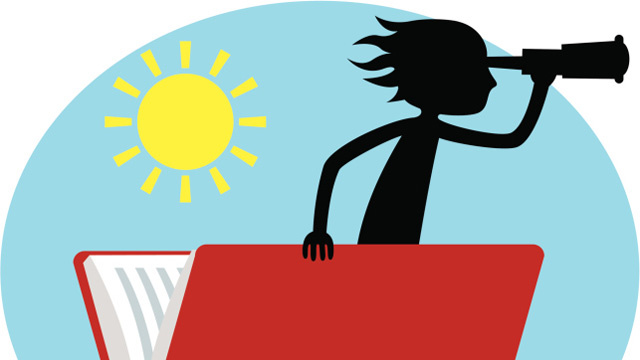 18
LA INDAGACIÓN EN LA CIENCIA Y EN LAS AULAS DE CLASE
LA INDAGACIÓN EN LA CIENCIA (Actividades) Reflexiones
LA HISTORIA ILUSTRA VARIAS CARACTERÍSTICAS IMPORTANTES DE LA INDAGACIÓN CIENTÍFICA.
PARALELOS ENTRE LA INDAGACIÓN EN EDUCACIÓN Y LA INDAGACIÓN EN LA CIENCIA
LA INDAGACIÓN EN LA CLASE DE CIENCIAS
Manifestar curiosidad definir preguntas a partir de conocimientos previos
Propone explicaciones o hipótesis preliminares
Planifica y lleva a cabo investigaciones sencillas
El profesor debe escuchar atento la formulación de sus planes y solicitar la explicación de sus ideas
Recopilar evidencia a partir de la observación
Explicar evidencias y considerar otras explicaciones y concluir
Comunicar las explicaciones o conclusiones
Comprobar explicaciones
El Inicio se formula con una pregunta enfocada
La observación
Los alumnos aplican sus conocimientos para formular explicaciones y nuevas preguntas antes de llevar a cabo más investigaciones
Publicar informes
La indagación en el aula puede tomar muchas formas. El profesor puede organizar detalladamente las Investigaciones de manera que los estudiantes se dirijan hacia resultados
La forma de la indagación depende en buena parte de los objetivos educativos que se quieran alcanzar con los estudiantes y cómo esos objetivos son diferentes; indagaciones diversas, tanto muy ordenadas como más abiertas, tienen su espacio en las aulas de Ciencia.
La curiosidad en los seres humanos hace que se estudien fenómenos que se desarrollen hipótesis y se propongan explicaciones.
La comunicación de hipótesis, ideas y conceptos entre individuos da origen a las estrategias, reglas y Estándares que buscan promover modelos de currículo, de enseñanza y Evaluación.
Los profesores ayudan a los estudiantes a adquirir conocimiento científico y destrezas mentales.
La gente necesita evaluar y tomar decisiones, cuestionamiento cuidadoso en la búsqueda de evidencia y el razonamiento crítico. 
La indagación exige pensar sobre lo que sabemos, por qué lo sabemos y cómo llegamos a saberlo.
Se lleva a cabo observaciones
Manifiesta curiosidad a partir de conocimientos previos
Reúne evidencias utilizando tecnología y matemáticas
Hace uso de investigaciones previas
Propone una posible explicación (hipótesis) recogiendo datos y examinando áreas
Publica una explicación fundada en la evidencia (informes), considera nueva evidencias
Añade datos a la nueva explicación e investigación
19
LA INDAGACIÓN EN LAS CIENCIAS Y EN LAS AULAS
Lleva a cabo observaciones
Manifiesta curiosidad (Define preguntas a partir de conocimientos previos)
Reúne evidencia utilizando tecnología y matemáticas
Hace uso de investigaciones previas
Propone una posible explicación
Publica una explicación fundada en la evidencia
Considera evidencia nueva
Añade datos a la explicación
Explicación informativa sobre políticas públicas
Manifestar curiosidad (Define preguntas a partir de conocimientos previos)
Propone explicaciones o hipótesis preliminares
Planificar y llevar a cabo investigaciones sencillas
Recopilar evidencia a partir de la observación
Explicar fundándose en evidencia
Considerar otras explicaciones
Comunicar las explicaciones
Comprobar explicación
La indagación en la ciencia
La indagación en la clase de ciencias
20
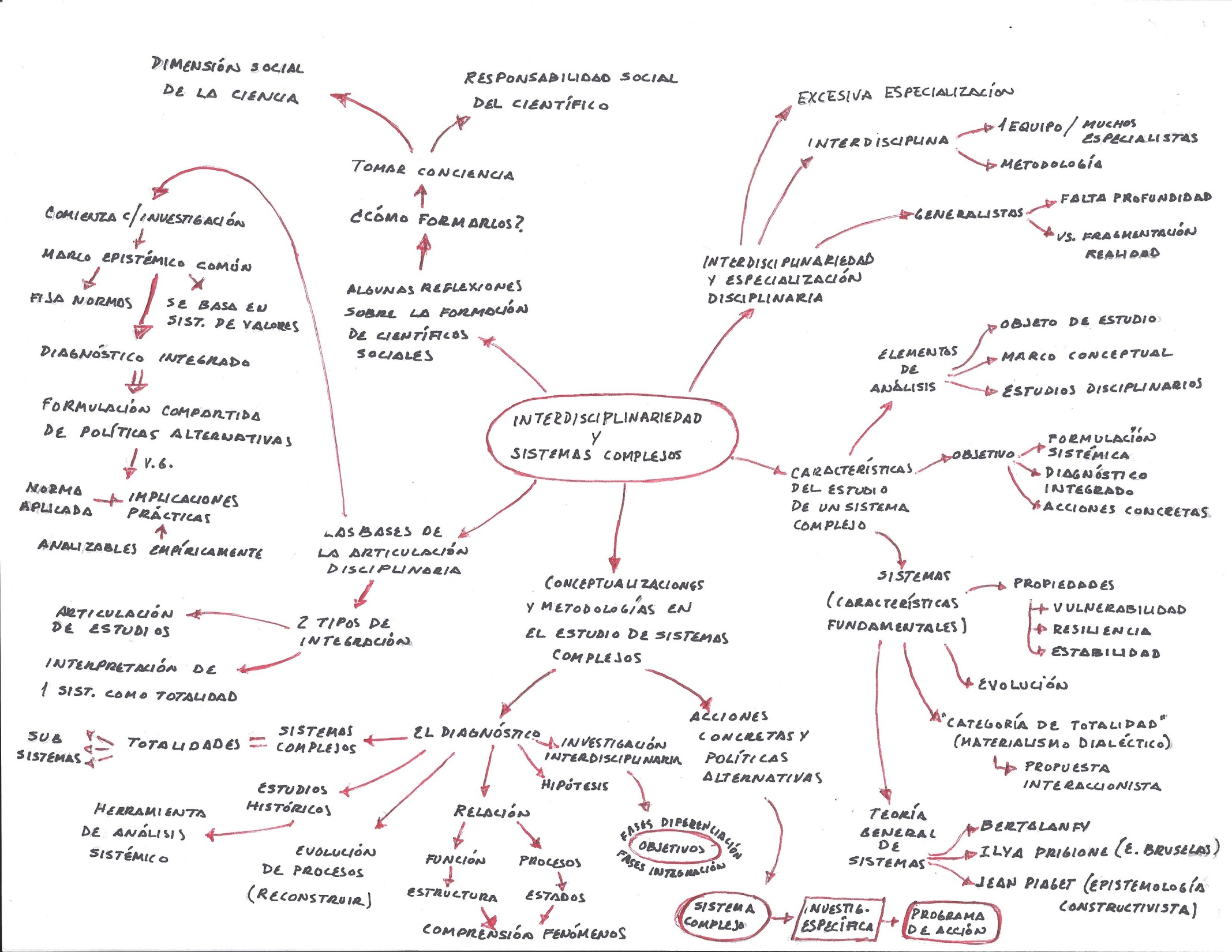 21
Producto 6. Plenaria. A.M.E. General. Segunda reunión.
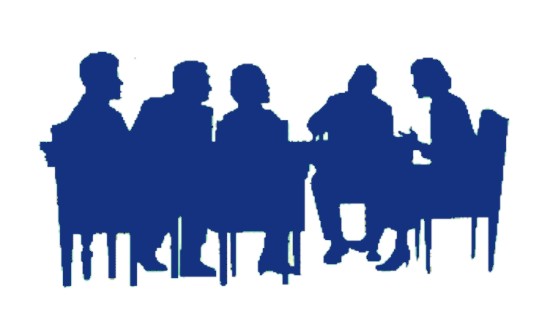 22
ANALISIS MESA DE EXPERTOS
General
Trabajo en Sesión Plenaria.
23
ANALISIS MESA DE EXPERTOS
General Trabajo en Sesión Plenaria.
24
Producto 7
Experiencias exitosas. E.I.P. Resumen (Señalado) 
Segunda reunión
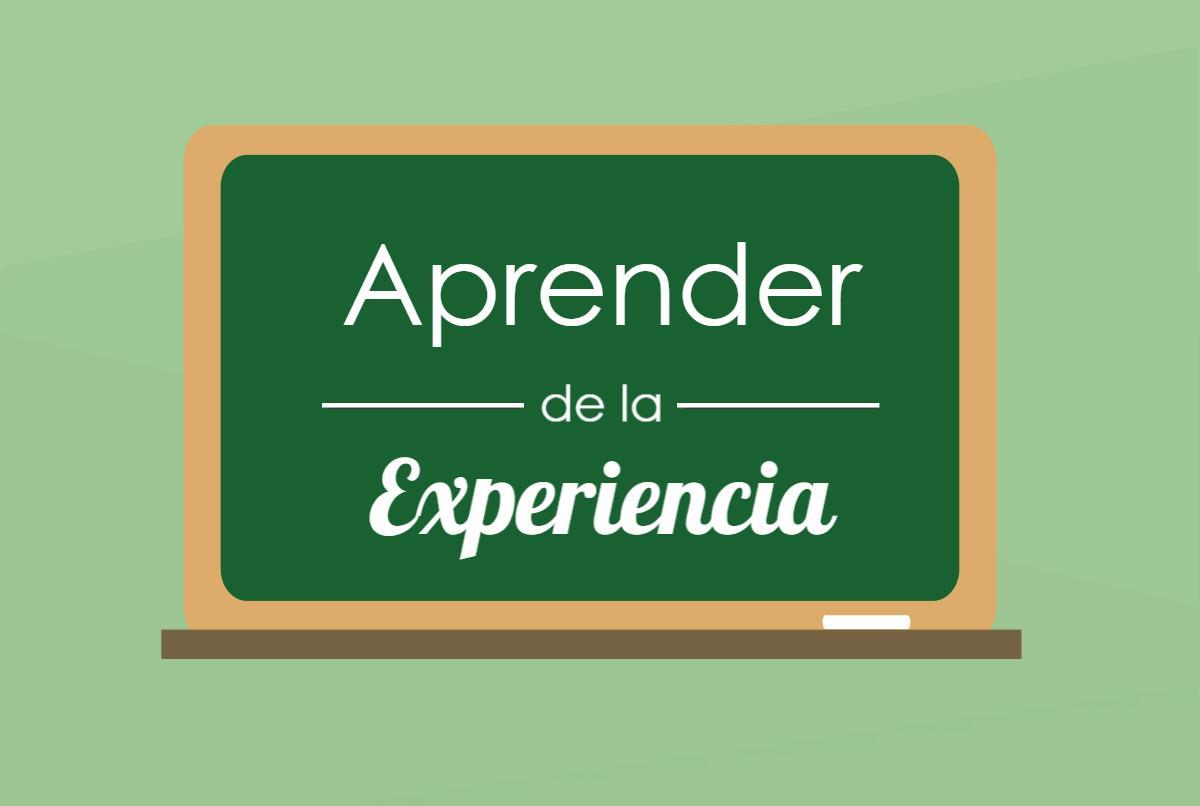 25
Producto 7. Experiencias exitosas. E.I.P. Resumen (Señalado) Segunda reunión
El equipo heterogéneo:
Revisa  el análisis de cada Experiencia Exitosa elegida. 
Reflexiona, acuerda y lleva a cabo, a manera de resumen, el registro de los puntos de todas las Experiencias Exitosas analizadas, que se podrían tomar en cuenta para el propio proyecto.
Al terminar el Resumen, revisa y reflexiona sobre lo anotado,  acuerda aquello que será tomado en cuenta  en la construcción del propio proyecto y  lo señala de alguna manera. 
Nombre de los  proyectos revisados:
Combatiendo asertivamente la violencia intrafamiliar a través de medios de comunicación eficientes en la actualidad
Ciudad utópica hacia la distopia.
Comencemos a ser emprendedoras.
26
Producto 7. Experiencias exitosas. E.I.P. Resumen (Señalado) Segunda reunión
Contexto. Justifica las circunstancias o elementos de la realidad en la que se da el problema o propuesta.
     Introducción y/o justificación del proyecto.
27
Producto 7. Experiencias exitosas. E.I.P. Resumen (Señalado) Segunda reunión
II. Intención. Sólo una de las propuestas da nombre al proyecto.
28
Producto 7. Experiencias exitosas. E.I.P. Resumen (Señalado) Segunda reunión
III. Objetivo general del proyecto. Toma en cuenta a todas las asignaturas  involucradas.
29
Producto 7. Experiencias exitosas. E.I.P. Resumen (Señalado) Segunda reunión
IV. Disciplinas involucradas en el  trabajo interdisciplinario.
Producto 7. Experiencias exitosas. E.I.P. Resumen (Señalado) Segunda reunión
IV. Disciplinas involucradas en el  trabajo interdisciplinario.
31
Producto 7. Experiencias exitosas. E.I.P. Resumen (Señalado) Segunda reunión
V. Esquema del proceso de construcción del proyecto por disciplinas. V. Esquema del proceso de construcción del proyecto por disciplinas.
32
Producto 7. Experiencias exitosas. E.I.P. Resumen (Señalado) Segunda reunión
V. Esquema del proceso de construcción del proyecto por disciplinas. V. Esquema del proceso de construcción del proyecto por disciplinas.
33
Producto 7. Experiencias exitosas. E.I.P. Resumen (Señalado) Segunda reunión
V. Esquema del proceso de construcción del proyecto por disciplinas. V. Esquema del proceso de construcción del proyecto por disciplinas.
34
Producto 7. Experiencias exitosas. E.I.P. Resumen (Señalado) Segunda reunión
VI. División del tiempo……………..VII. Presentación
35
Producto 7. Experiencias exitosas. E.I.P. Resumen (Señalado) Segunda reunión
VIII. Evaluación del Proyecto.
36
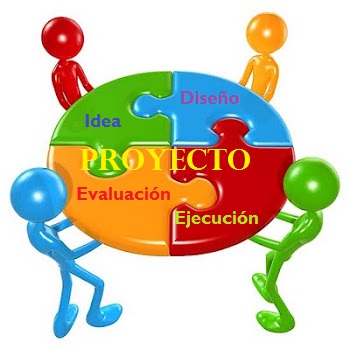 Producto 8. 

Proyecto integrado. Dibujo/Filosofía/Derecho. E.I.P. Elaboración de Proyecto. Segunda reunión.
37
Producto 8. Proyecto integrado. Dibujo/Filosofía/Derecho. E.I.P. Elaboración de Proyecto. Segunda reunión.
Nombre del proyecto. El panóptico… un misterio de la arquitectura.
Nombre de los profesores participantes y asignaturas. Chávez Chávez Luis Enrique (Dibujo técnico), Cruz Vázquez Fernando (Filosofía),  Medina Pérez Javier (Derecho).
 
Contexto. Justifica las circunstancias o elementos de la realidad en los que se da el problema. 
      Introducción y/o justificación del proyecto.
38
Producto 8. Proyecto integrado. Dibujo/Filosofía/Derecho. E.I.P. Elaboración de Proyecto. Segunda reunión.
II. Intención.  Sólo una de las propuestas da nombre al proyecto. Redactar como pregunta o premisa problematizadora.
39
Producto 8. Proyecto integrado. Dibujo/Filosofía/Derecho. E.I.P. Elaboración de Proyecto. Segunda reunión.
III. Objetivo general del proyecto. Tomar en cuenta todas las asignaturas  involucradas.
40
Producto 8. Proyecto integrado. Dibujo/Filosofía/Derecho. E.I.P. Elaboración de Proyecto. Segunda reunión.
IV. Disciplinas involucradas en el  trabajo interdisciplinario.
41
Producto 8. Proyecto integrado. Dibujo/Filosofía/Derecho. E.I.P. Elaboración de Proyecto. Segunda reunión.
42
Producto 8. Proyecto integrado. Dibujo/Filosofía/Derecho. E.I.P. Elaboración de Proyecto. Segunda reunión.
V. Esquema del proceso de construcción del proyecto por disciplinas.
43
Producto 8. Proyecto integrado. Dibujo/Filosofía/Derecho. E.I.P. Elaboración de Proyecto. Segunda reunión.
44
Producto 8. Proyecto integrado. Dibujo/Filosofía/Derecho. E.I.P. Elaboración de Proyecto. Segunda reunión.
45
Producto 8. Proyecto integrado. Dibujo/Filosofía/Derecho. E.I.P. Elaboración de Proyecto. Segunda reunión.
VI. Tiempos que se dedicarán al proyecto cada semana.
46
Producto 8. Proyecto integrado. Dibujo/Filosofía/Derecho. E.I.P. Elaboración de Proyecto. Segunda reunión.
VII. Presentación del proyecto (producto).
47
Producto 8. Proyecto integrado. Dibujo/Filosofía/Derecho. E.I.P. Elaboración de Proyecto. Segunda reunión.
VIII. Evaluación del Proyecto.
48
Proyecto 9
Fotos Segunda reunión.
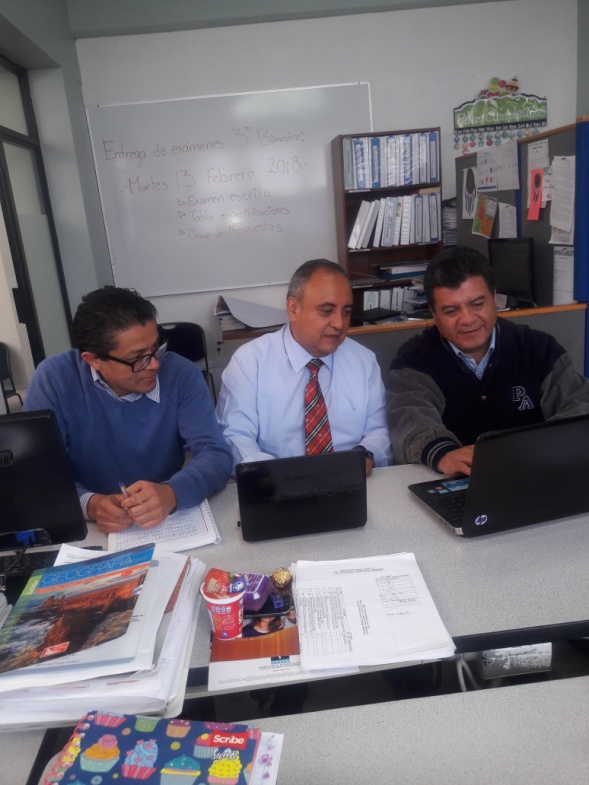 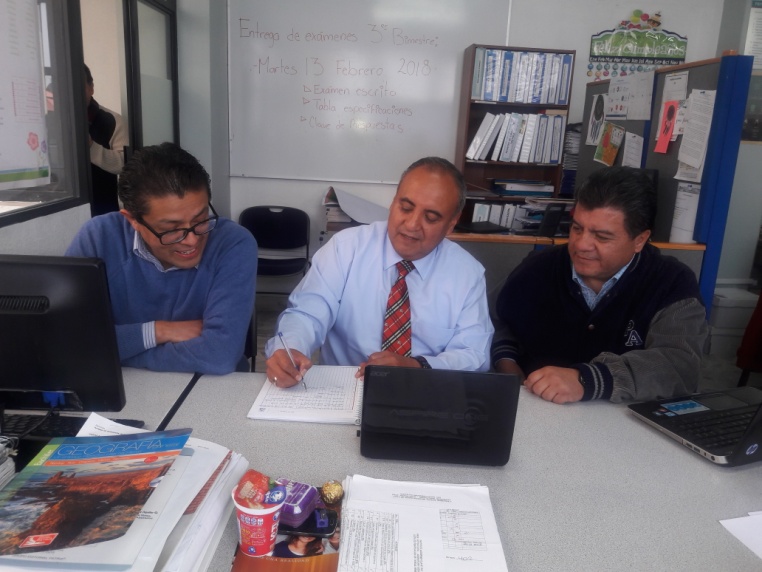 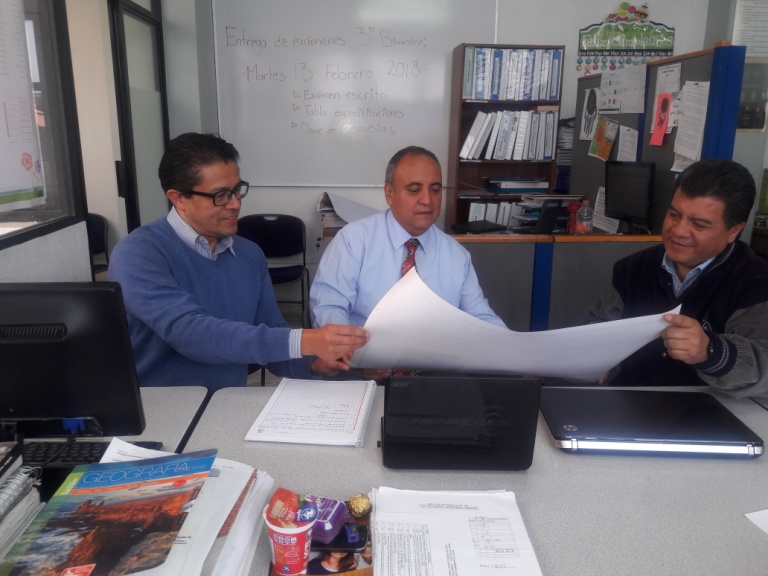 49
Producto 10
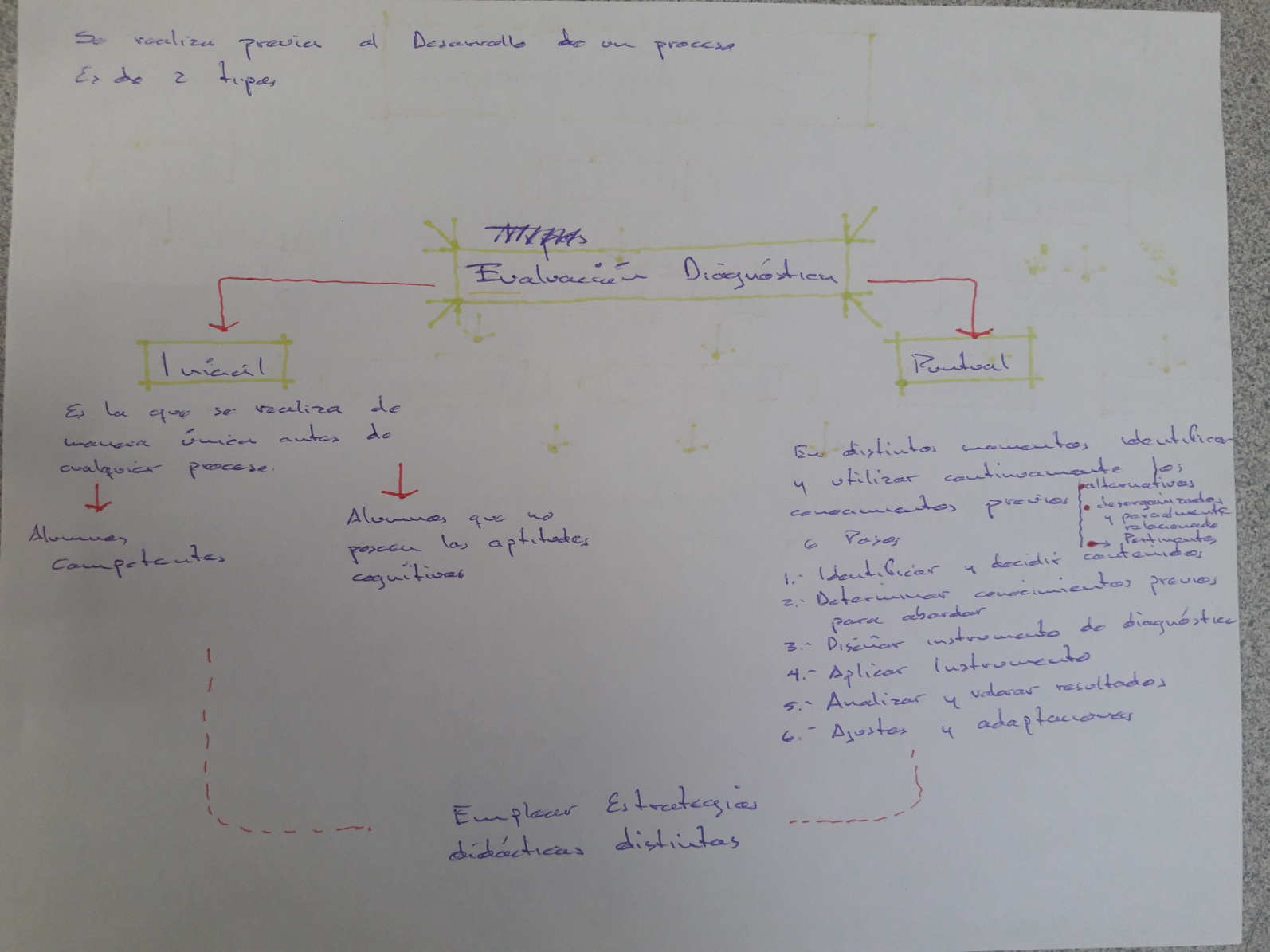 Evaluación. Tipos, herramientas y productos de aprendizaje. Tercera reunión.
50
Producto 10
Evaluación. Tipos, herramientas y productos de aprendizaje. Tercera reunión.
51
52
Producto 10. Evaluación. Tipos, herramientas y productos de aprendizaje. Tercera reunión.
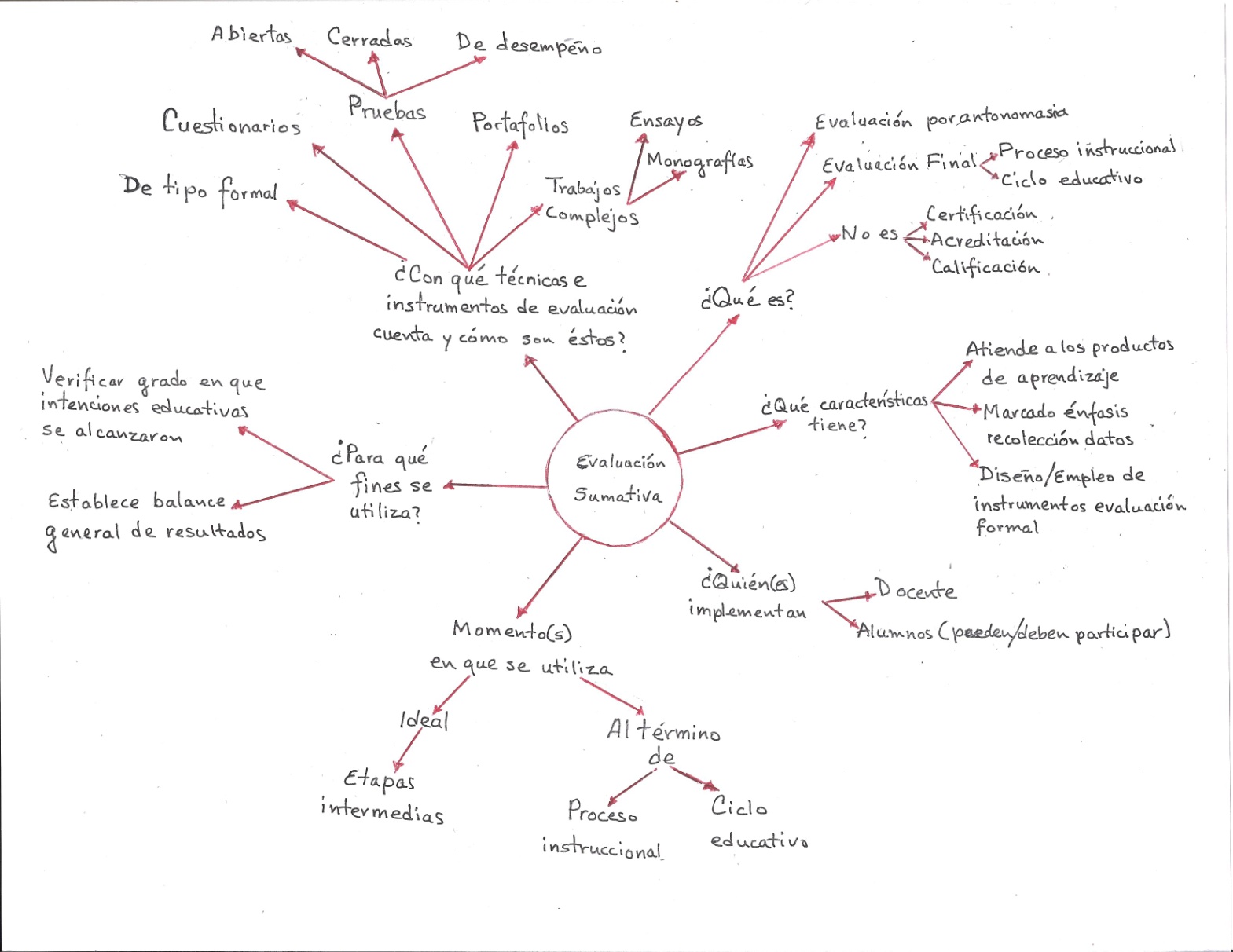 53
Producto 11. Evaluación. Formatos. Prerrequisitos. Tercera reunión.
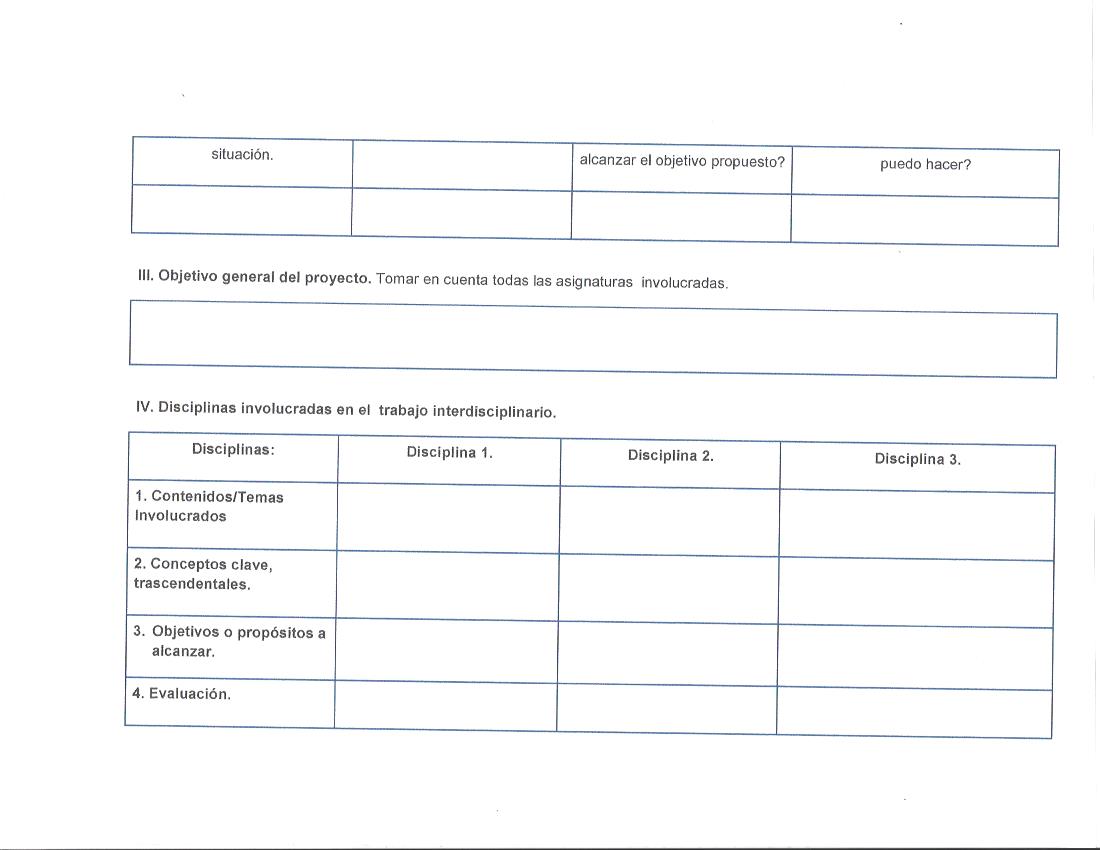 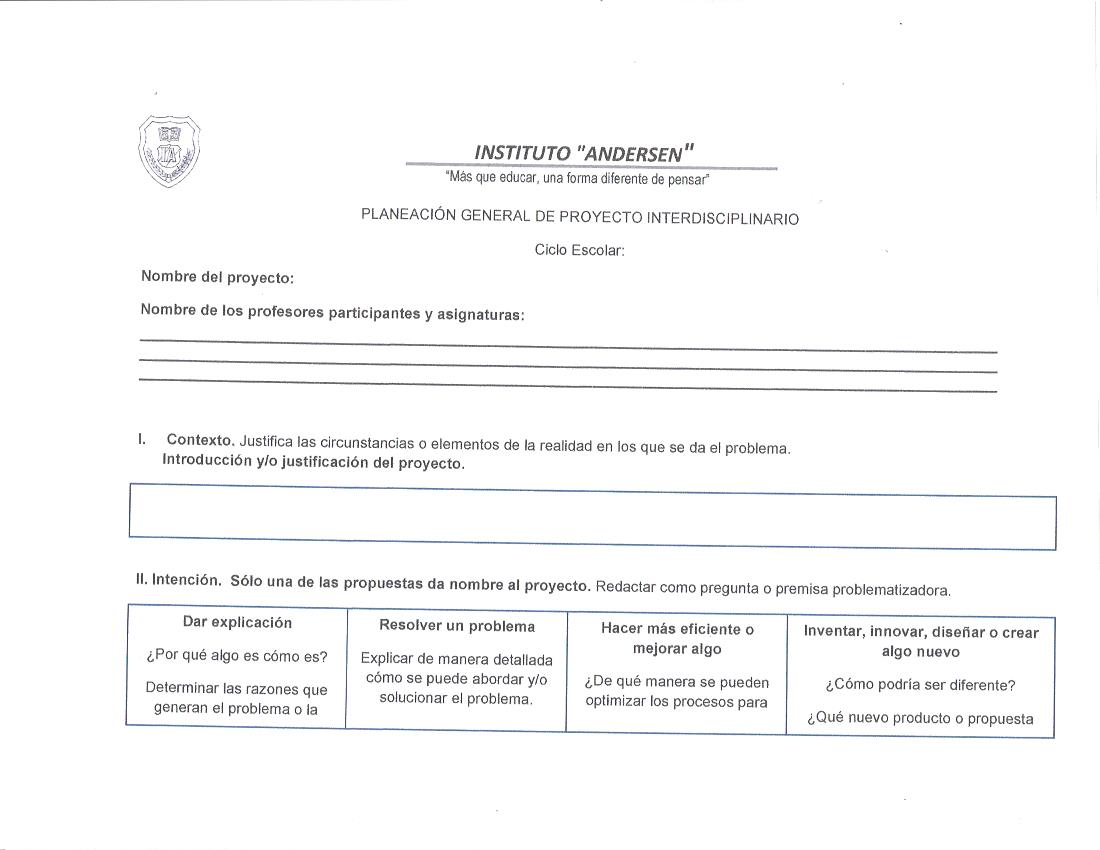 54
Producto 11. Evaluación. Formatos. Prerrequisitos. Tercera reunión.
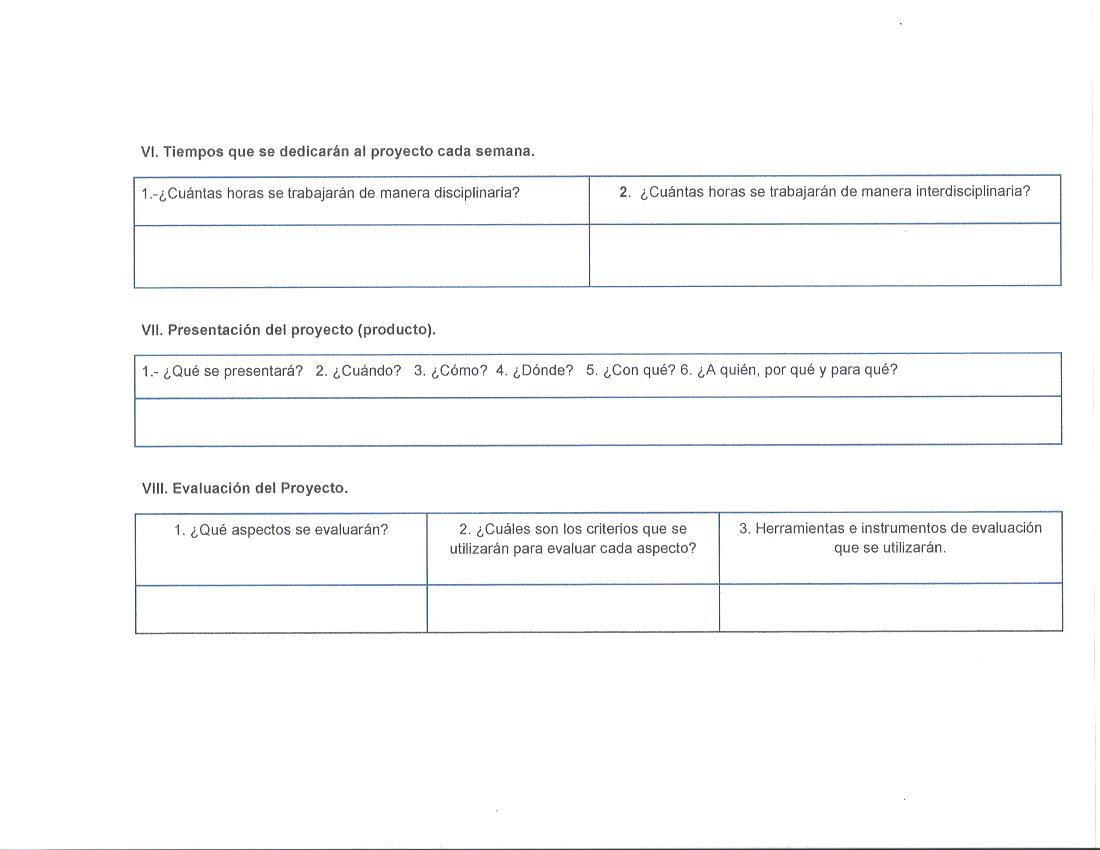 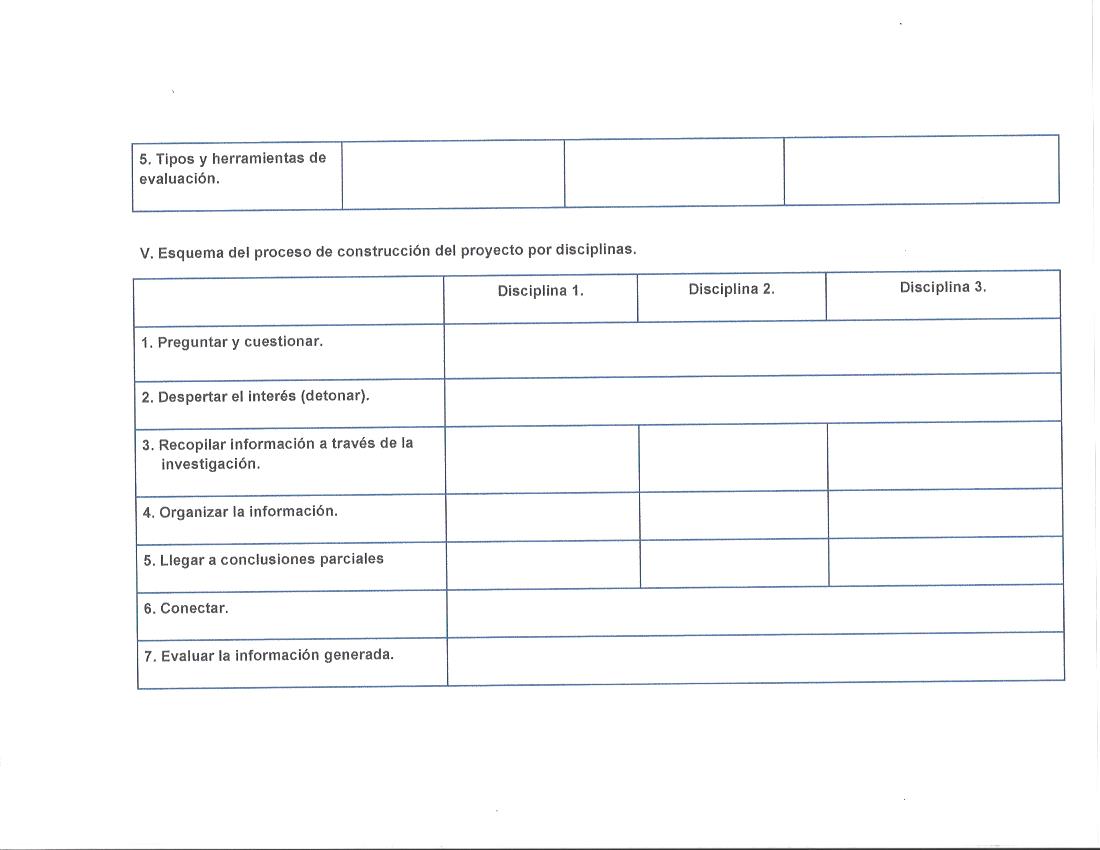 55
Producto 11. Evaluación. Formatos. Prerrequisitos. Tercera reunión.
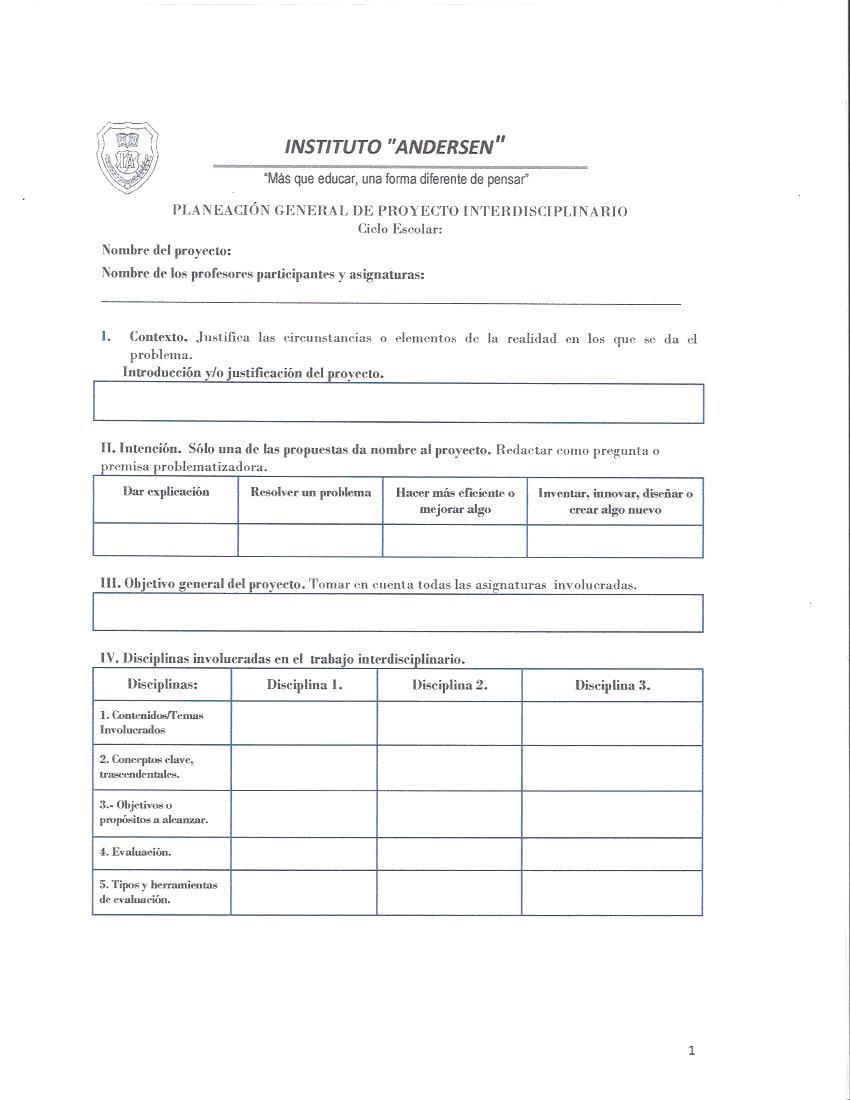 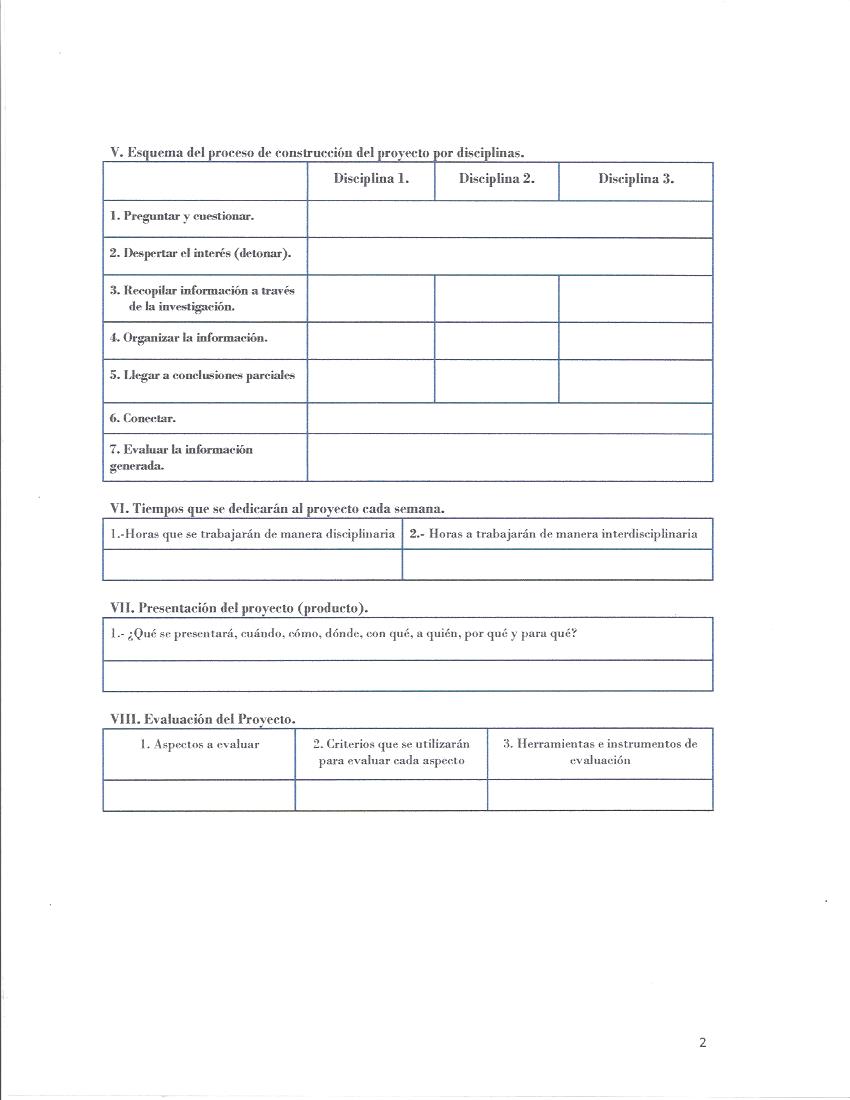 56
Producto 11. Evaluación. Formatos. Prerrequisitos. Tercera reunión.
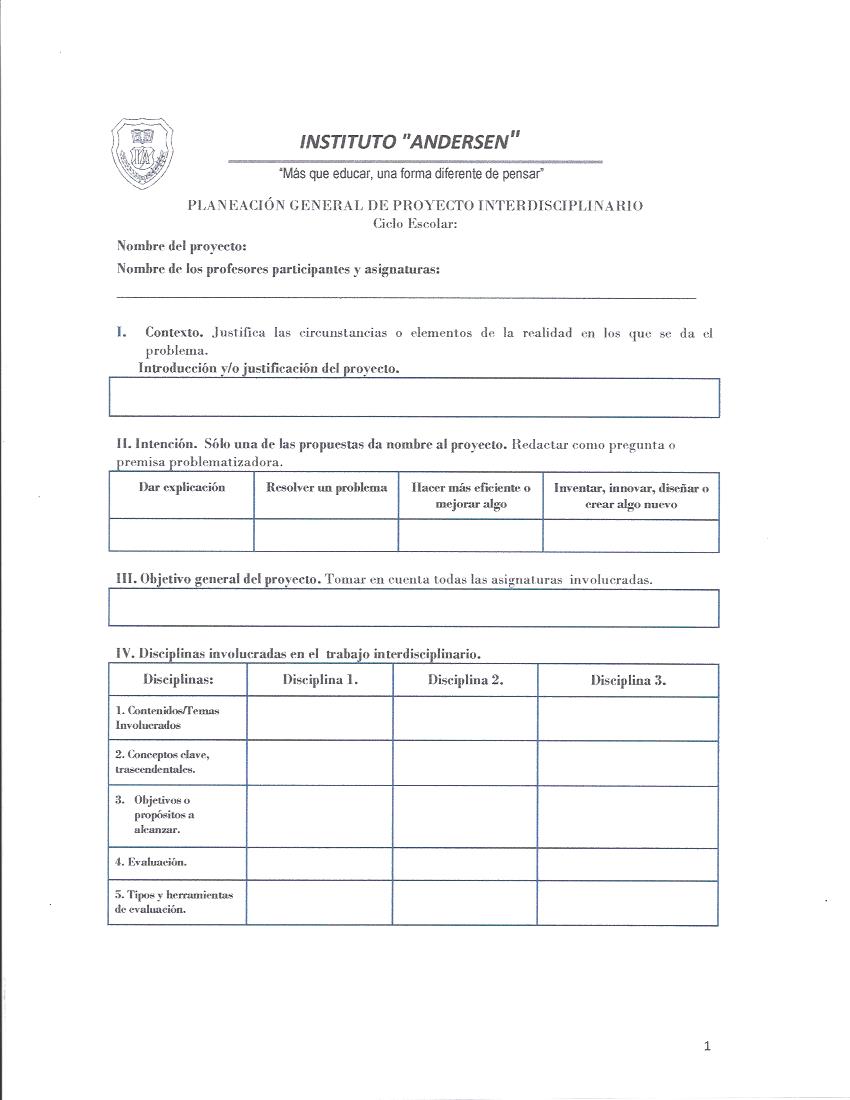 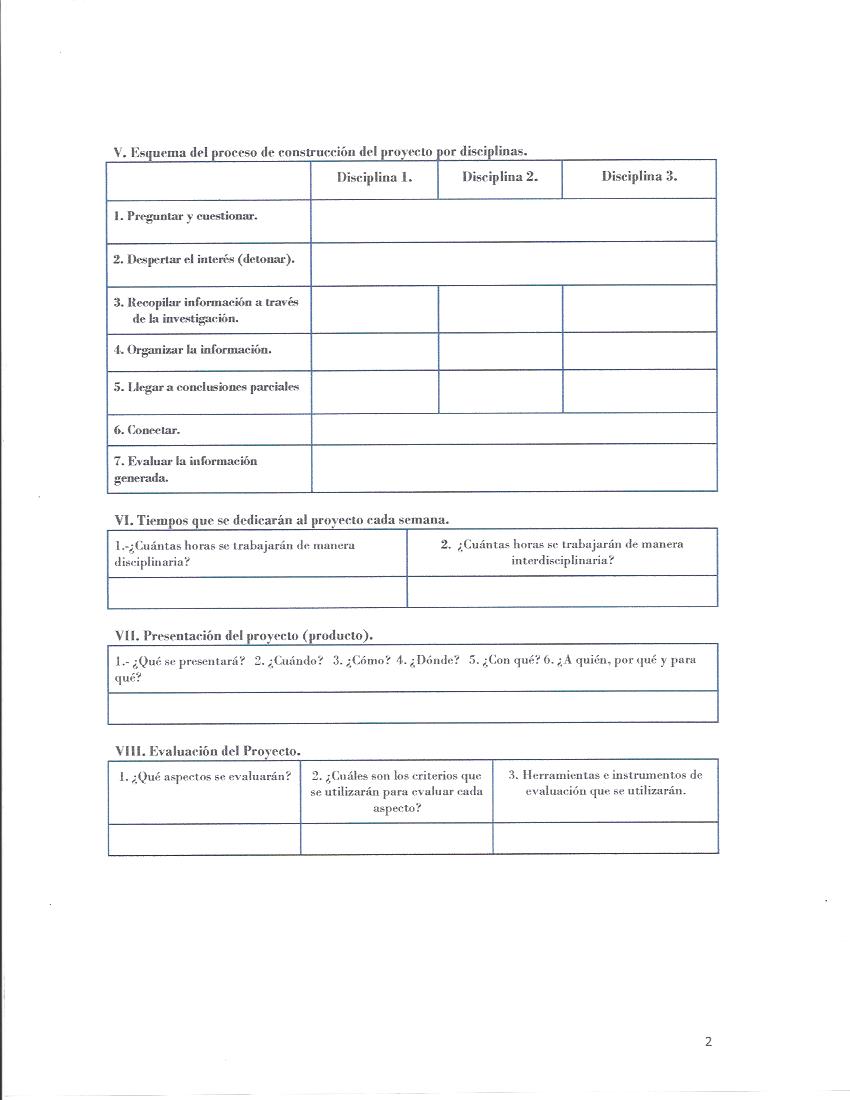 57
Producto 11. Evaluación. Formatos. Prerrequisitos. Tercera reunión.
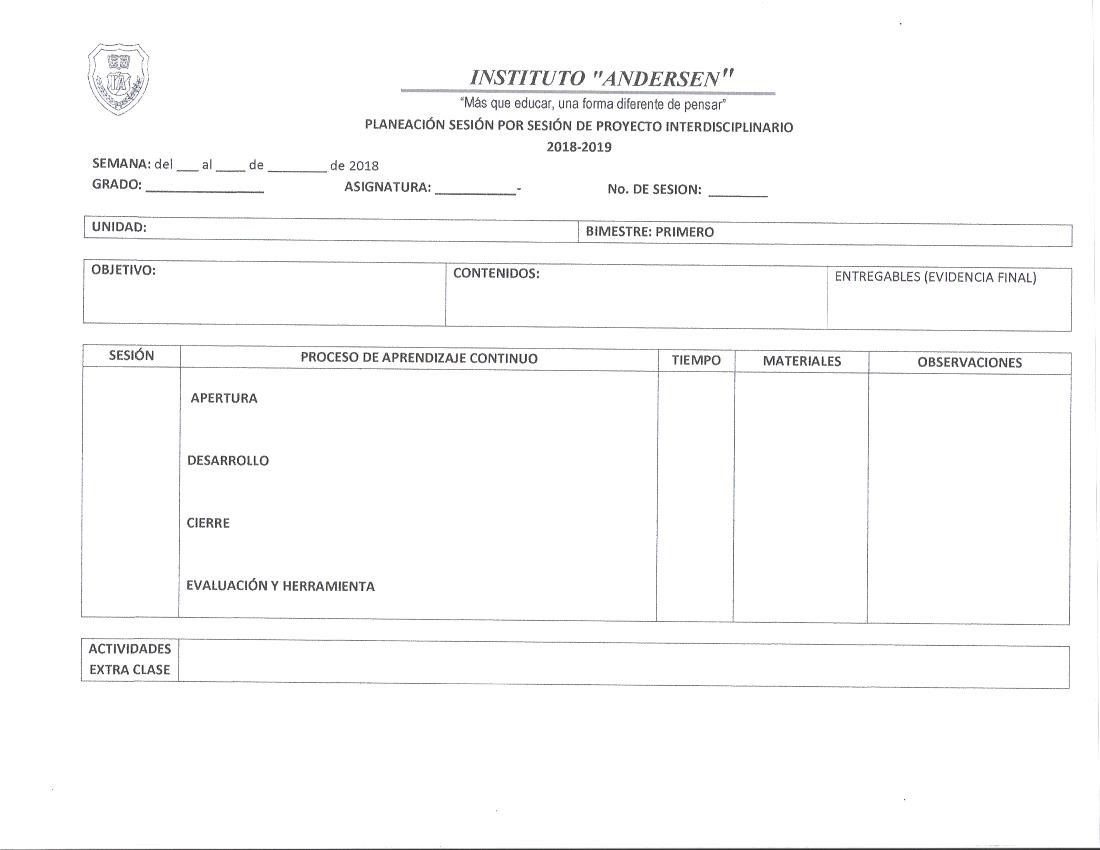 58
Producto 11. Evaluación. Formatos. Prerrequisitos. Tercera reunión.
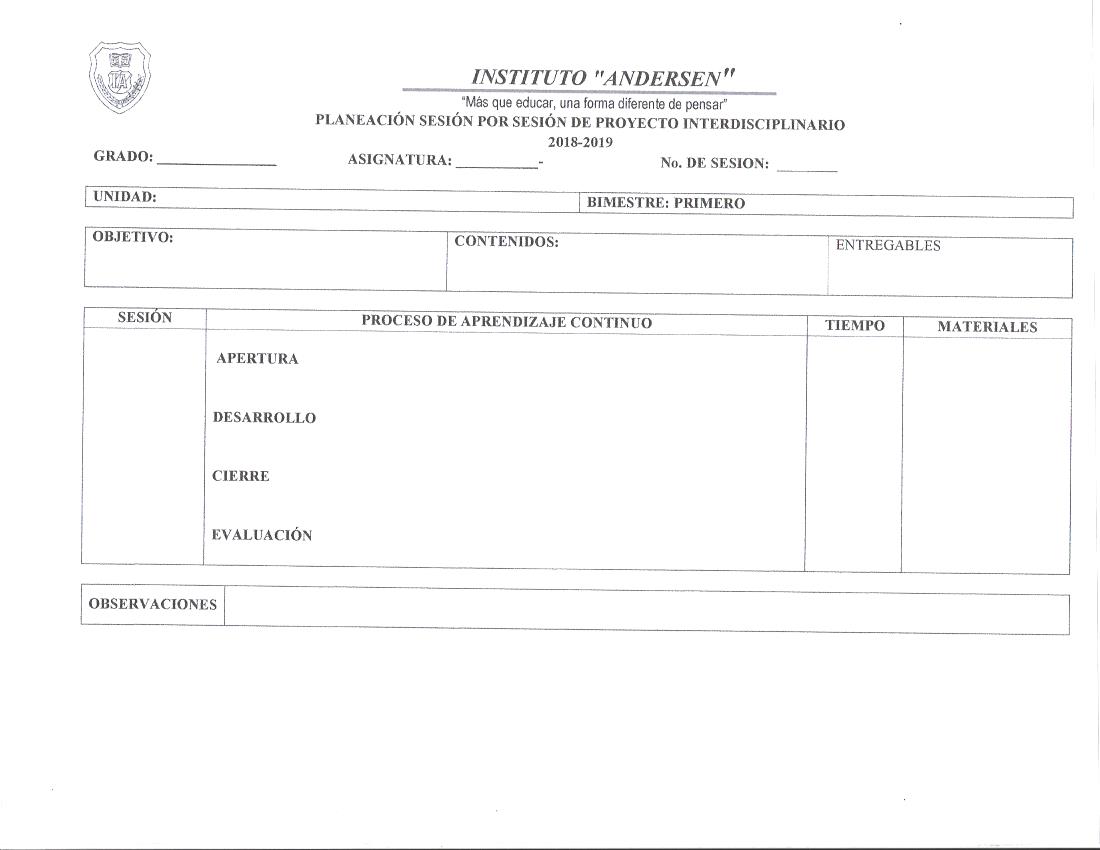 59
Producto 11. Evaluación. Formatos. Prerrequisitos. Tercera reunión.
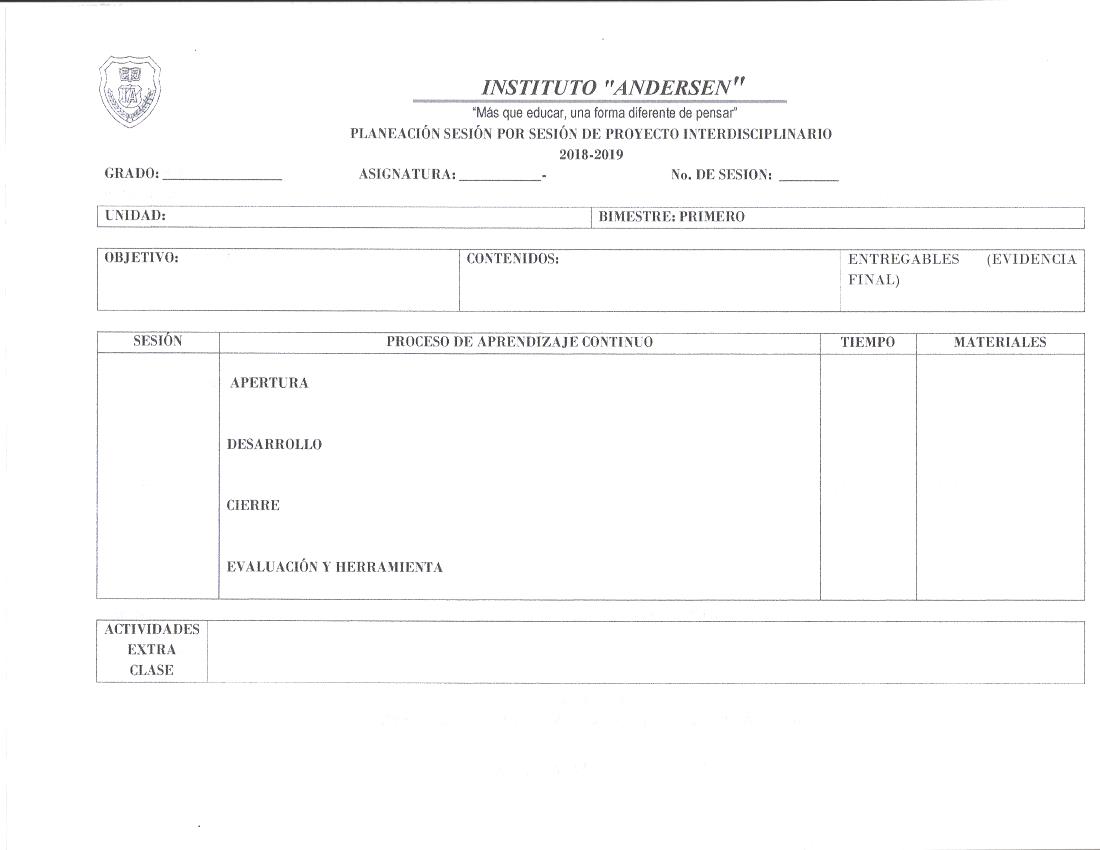 60
Evaluación. Formatos. Grupo heterogéneo.
Producto 12
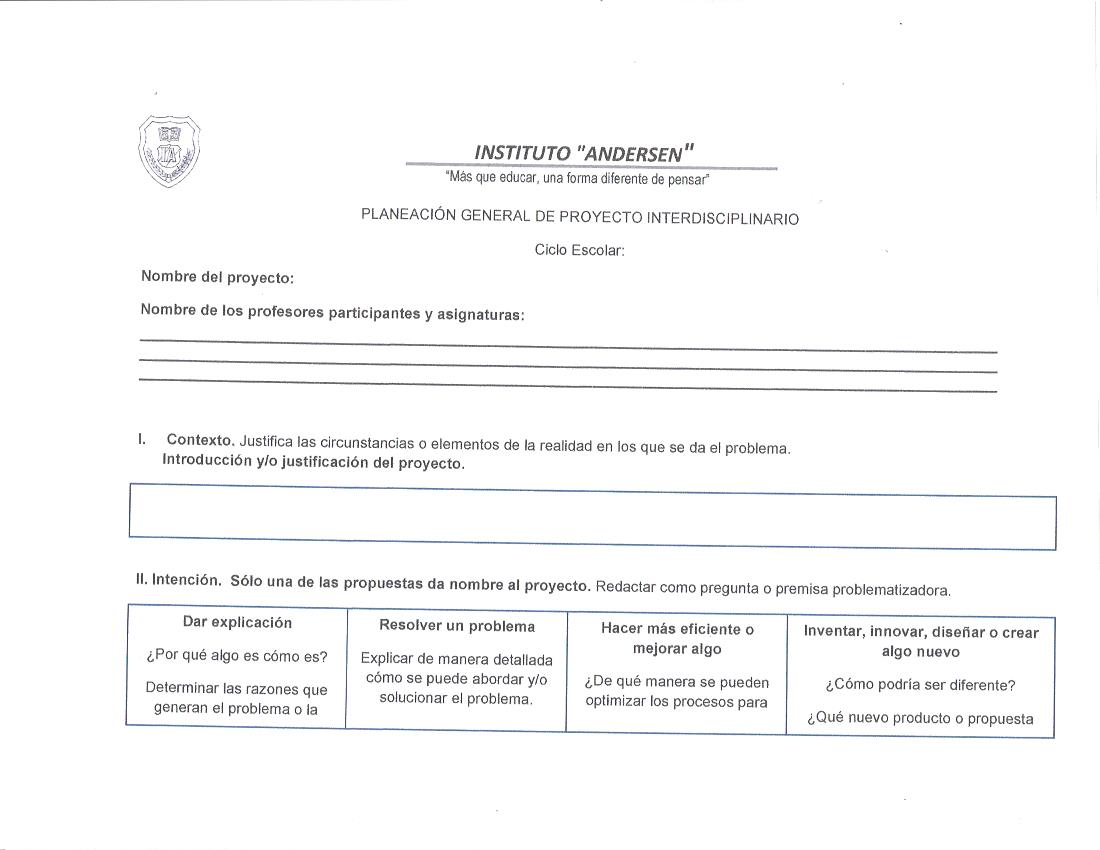 61
Producto 12. Evaluación. Formatos. Grupo heterogéneo.
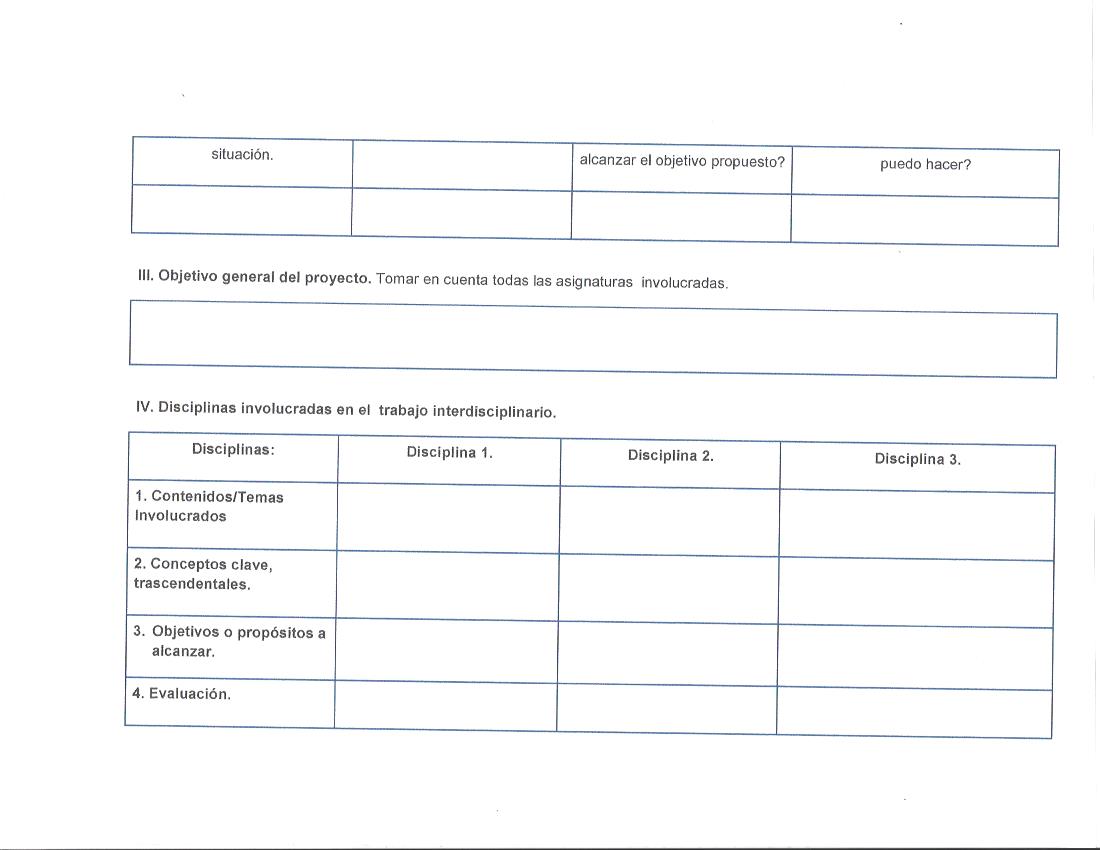 62
Producto 12. Evaluación. Formatos. Grupo heterogéneo.
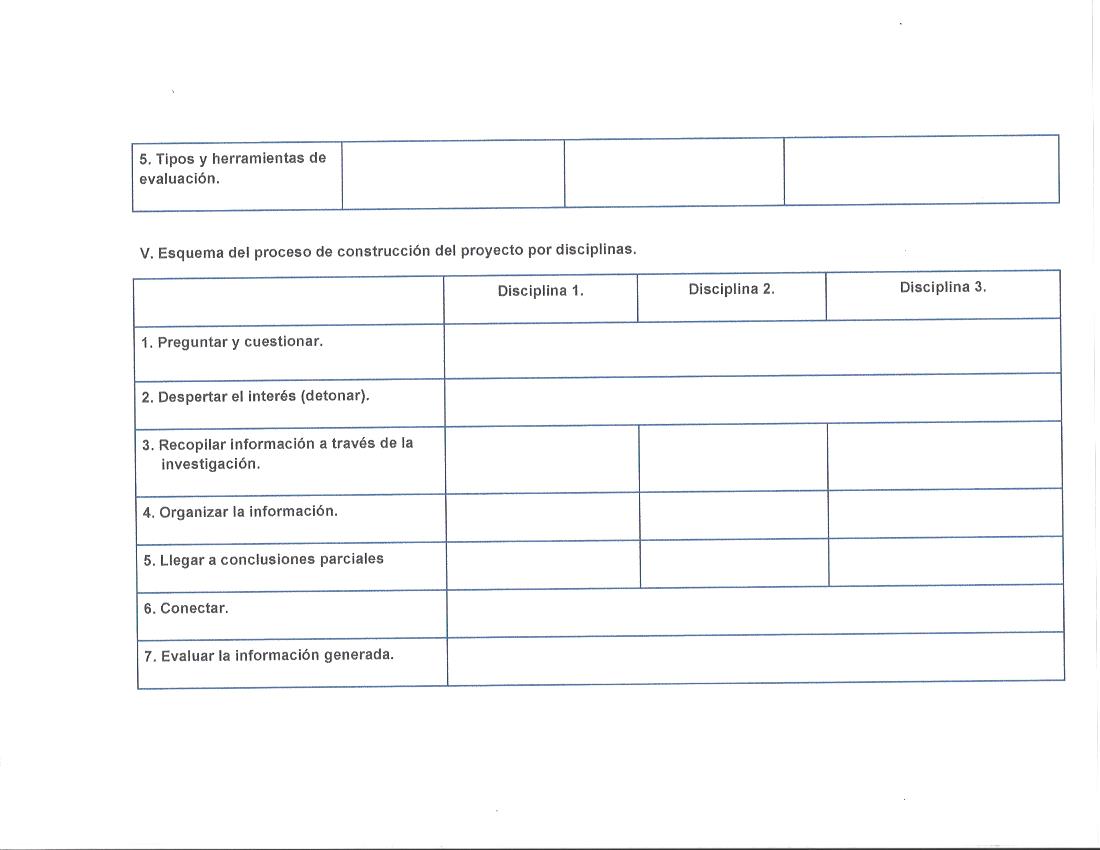 63
Producto 12. Evaluación. Formatos. Grupo heterogéneo.
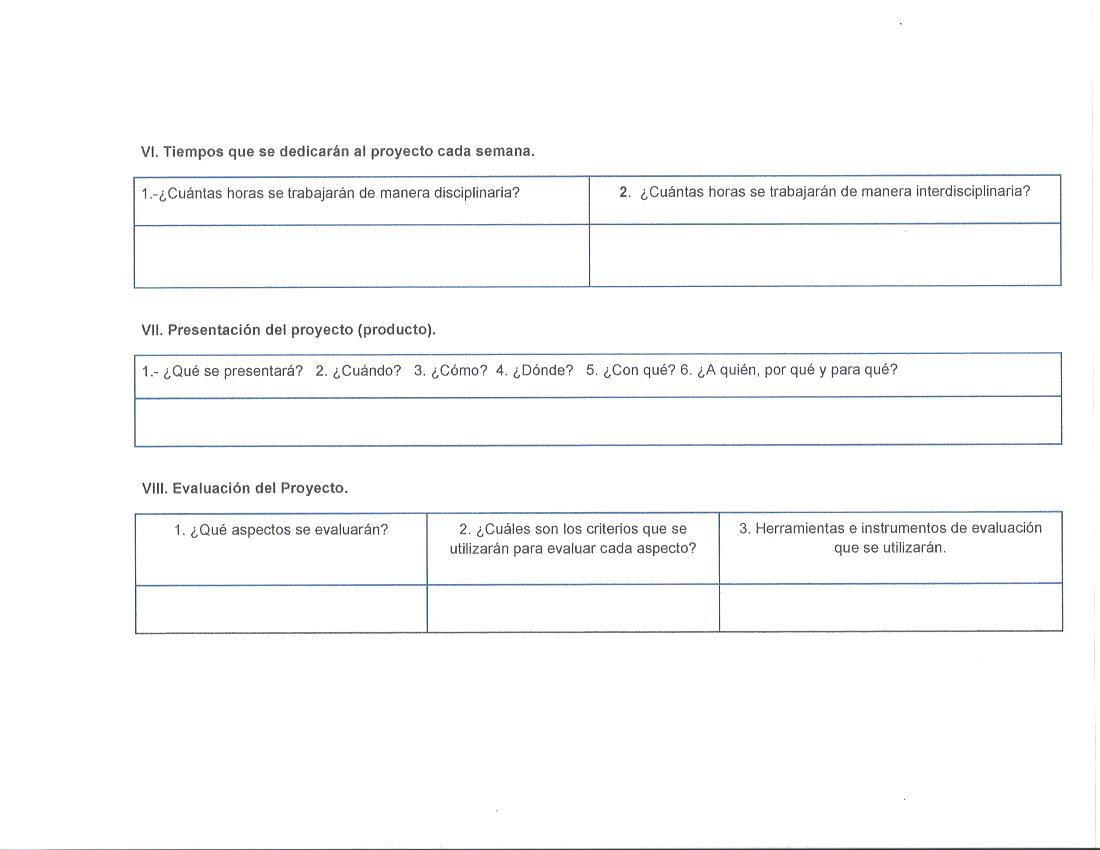 64
Producto 12. Evaluación. Formatos. Grupo heterogéneo.
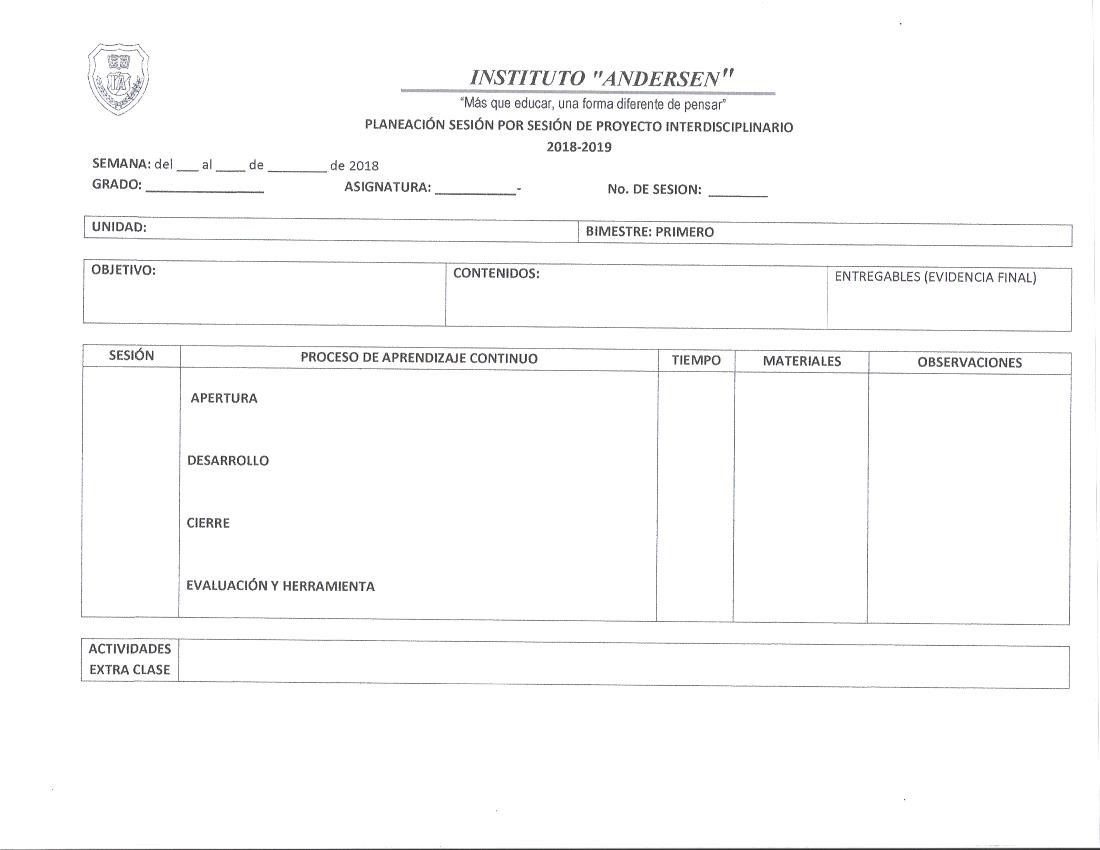 65
Reflexiones grupo interdisciplinario Instituto Andersen
TRABAJO COOPERATIVO DE LOS PROFESORES
66
Reflexiones grupo interdisciplinario Instituto Andersen
PROCESO DE PLANEACIÓN DE LAS PROPUESTAS PARA PROYECTOS INTERDISCIPLINARIOS
67
Reflexiones grupo interdisciplinario Instituto Andersen
PUNTOS A TOMARSE EN CUENTA PARA LA IMPLEMENTACIÓN DE PROYECTOS INTERDISCIPLINARIOS
68
Reflexiones grupo interdisciplinario Instituto Andersen
LOGROS ALCANZADOS
69
Reflexiones grupo interdisciplinario Instituto Andersen
ASPECTOS A MEJORAR
70
Producto 13
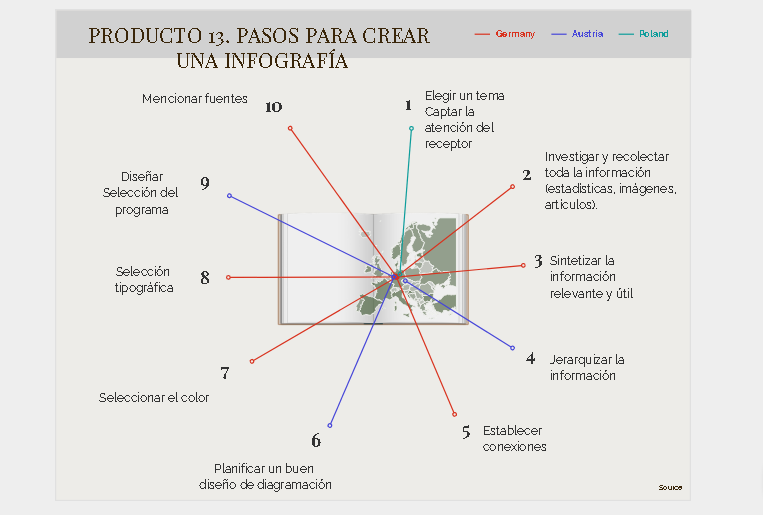 https://infograph.venngage.com/edit/2ebedd37-a0db-47fa-88b7-ec44b9c3c518
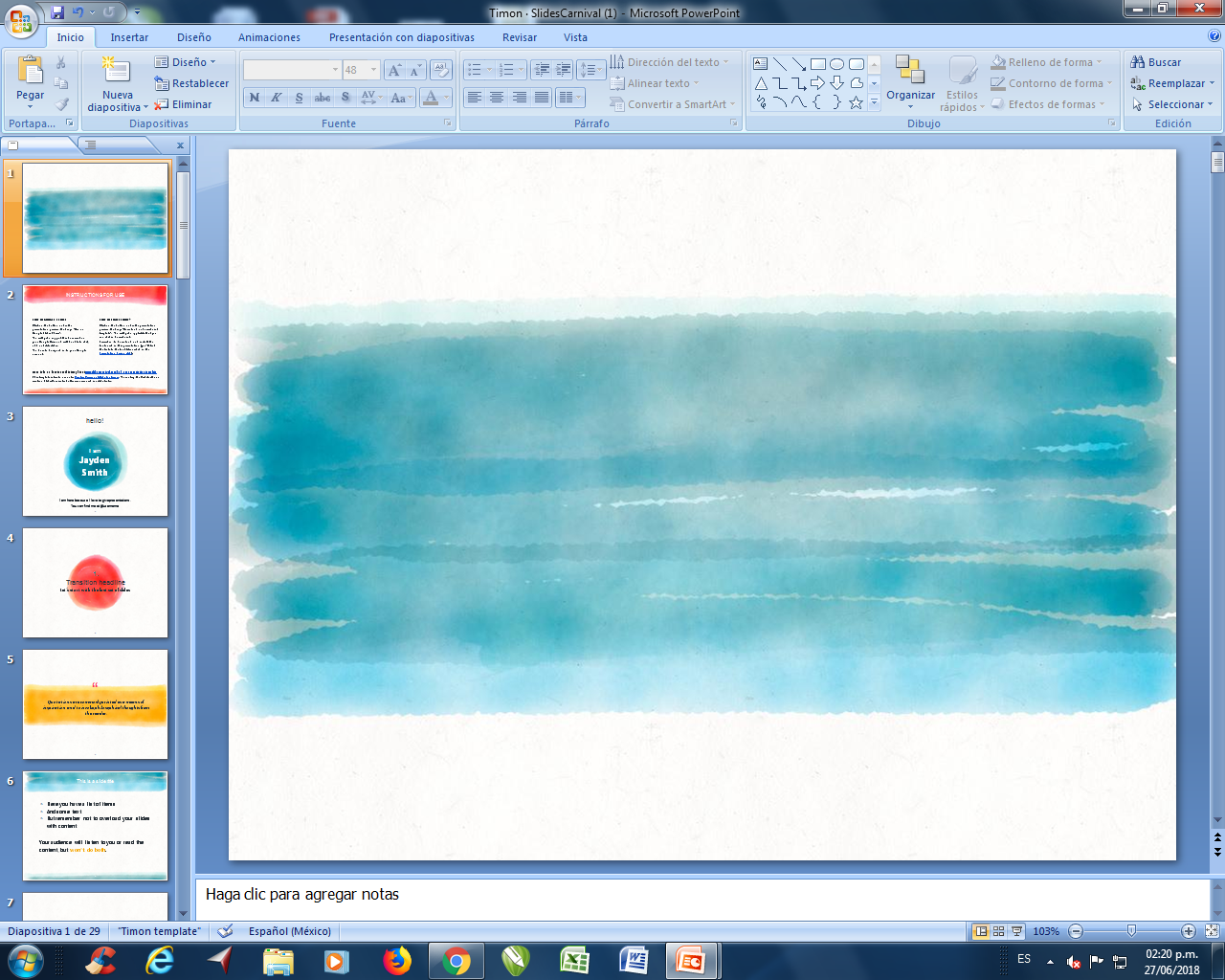 71
Producto 14
Aspectos relevantes vinculados a la construcción del propio proyecto interdisciplinariohttps://infograph.venngage.com/edit/c6a963d5-07a0-40b9-aa2a-b36efba0160c
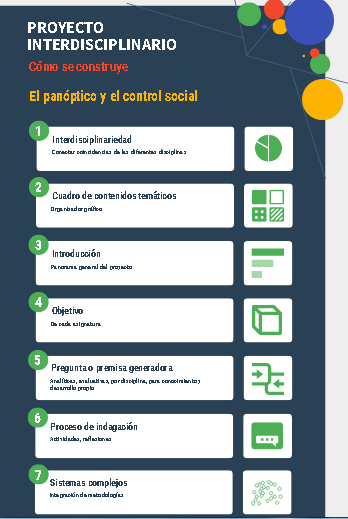 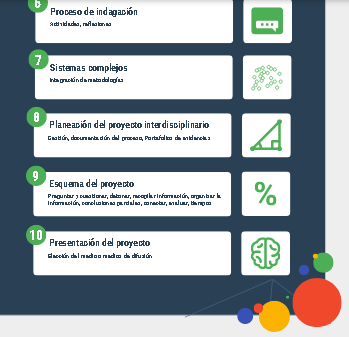 Integrantes del Equipo 9:
Chávez Chávez Luis Enrique
Medina Pérez Javier
Vázquez Cruz Fernando
72
Reflexiones
Arq. Luis Enrique Chávez Chávez
Las  principales dificultades 
Al inicio del proyecto nos costó un poco de trabajo poder conjuntarnos solamente tres asignaturas, ya que consideramos que podríamos haber trabajado en un mismo proyecto más compañeros y eso hubiera optimizado mejor el trabajo.
Otra dificultades que se nos presentó para la realización del proyecto, fue la falta de tiempo  para poder trabajar de forma interdisciplinaria, ya que tuvimos que valernos de otros medios para podernos comunicar e incluso disponer de tiempo personal para poder cumplir con el trabajo solicitado.
El conjuntar los temas de las materias, hacer coincidir los contenidos y los tiempos es un tanto complejo, se requiere de una muy buena planeación y se requiere de mucho tiempo del que desafortunadamente carecemos por la presión de tener que cumplir con las sesiones de nuestros  P. O.  
Como lo resolvimos 
Es muy enriquecedor fomentar la creatividad con los compañeros  ya que detonamos ideas  que nos permitan ser alcanzadas rompiendo paradigmas y generando formas diferentes de implementar en la educación. 
Aprendizajes 
Es importante valorar la gran disposición de mis compañeros por el gran trabajo realizado ya que esto no hubiera sido posible sin su gran compromiso y profesionalismo,  en particular agradezco al Lic. Javier Medina quien coordinó la realización del mismo, por lo que me lleva a la reflexión de considerar este rol tan importante en un trabajo de esta magnitud. 
Si este proceso se realizara de forma paulatina con tiempos pertinentes a lo largo del ciclo y se nos considerara como parte de la capacitación que solicita la D.G.I.R.E.,  ya que se invirtieron muchas horas de trabajo en la elaboración del proyecto,  habría mayor compromiso y sería más significativo para todos los compañeros.
73
Reflexiones
Lic. Javier Medina Pérez

El trabajo fue muy enriquecedor, el intercambio de opiniones con profesores de otras materias me brindó perspectivas que nunca imaginé. Al principio ni siquiera teníamos idea de si seríamos compatibles, pero a medida que el trabajo se fue estructurando la metodología hizo que sinergizáramos.
Quizás lo más difícil fue el compaginar los tiempos de todos pero aprovechando los beneficios que nos aportan las  TICs siempre pudimos cumplir con las tareas encomendadas.
Posiblemente con el avance del tiempo y con la práctica eficientaramos los mecanismos de trabajo y a que quedó comprobado que esta metodología de trabajo nos permite conocer con mayor profundidad
74
Reflexiones
Profesor Fernando Cruz Vázquez

Este proyecto representó retos filosóficos de suma importancia. El entender que una construcción tiene un bagaje filosófico intrínseco resultó además de intrigante fascinante. La interacción con los compañeros de equipo logrando sumar esfuerzos aplicados a un objetivo común. La coordinación para la solución de problemas . Quizás al principio los tiempos nos comieron pero poco a poco nos fuimos adaptando y sobre todo nos urgió a desarrollar habilidades comunicacionales modernas que nos abrieron otro panorama. Filosóficamente hablando la holística desveló la hermenéutica y logramos la integración.
75